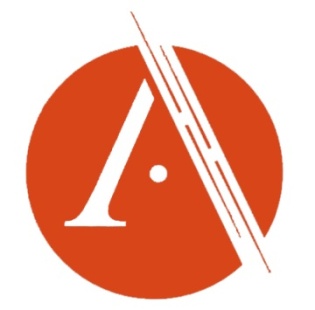 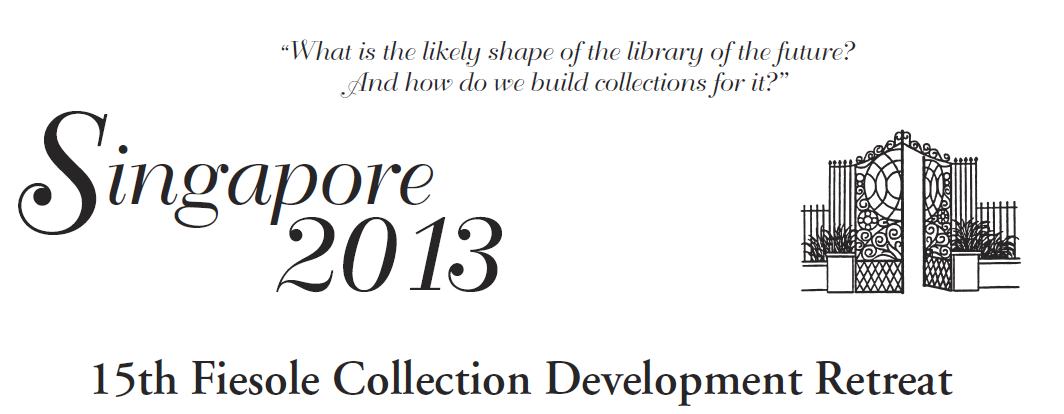 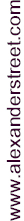 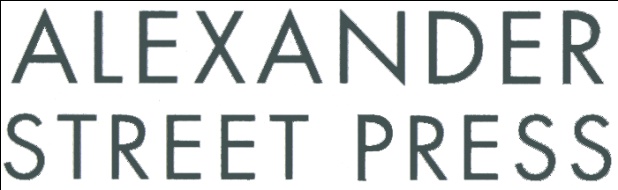 The Potential of Linked Data
Stephen Rhind-Tutt, President 
Singapore, August 2013
Overview
Some background
The landscape - challenges facing academic publishing
What’s the role of (open) linking?
ASP’s experience of linking between databases
Inbound links
Outbound links
Are we moving fast enough?
Where will it end?
If we have enough time…a couple of exciting projects
[Speaker Notes: Want to start with some background.  This talk is going to be from the perspective of an independent, ‘born digital’ publisher.
Then I hope to stun you with the size of the challenge facing us.  Show how important linking is to meeting that challenge.  Give you some practical examples of what we’ve done to date.  Finally some general comments about the state of linking as a whole.]
Some background
[Speaker Notes: I’ll be talking from a publisher’s perspective…]
Alexander Street Press
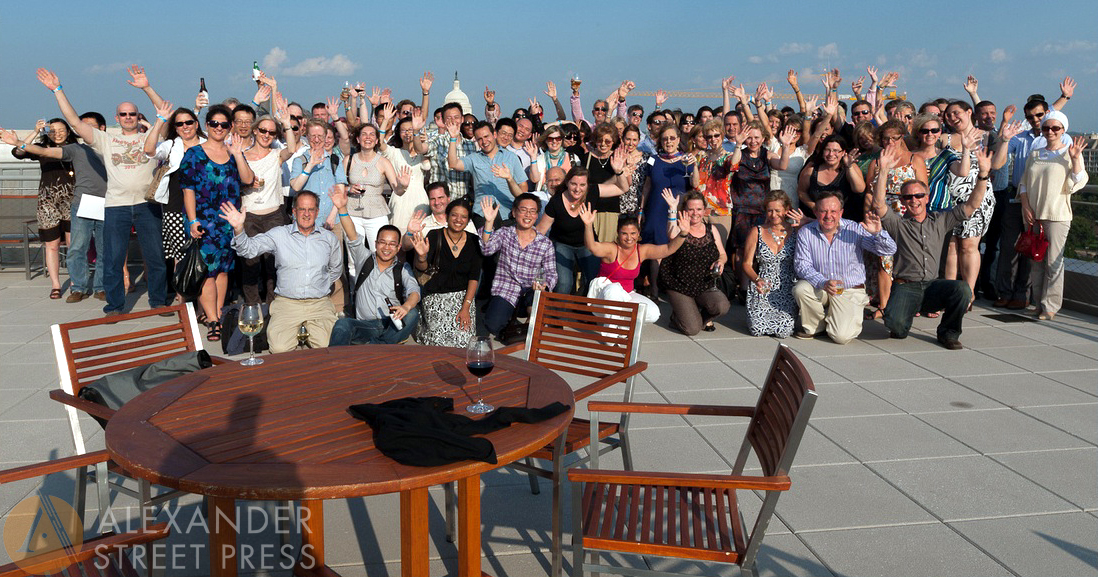 13 years old
100+ people
Based in Alexandria, Virginia
Offices in the UK, ANZ, Kuala Lumpur, Shanghai
‘Born digital’ publisher
Improve access and utility for learning and research
[Speaker Notes: We didn’t have any content to start with.  So we weren’t constrained.  Important because sometimes we’re told that what we’re doing isn’t publishing. My contention is that although the word is changing it’s meaning, putting out non-machine readable content that won’t maximize learning or research isn’t publishing either.]
Our Purpose
Make silent voices heard
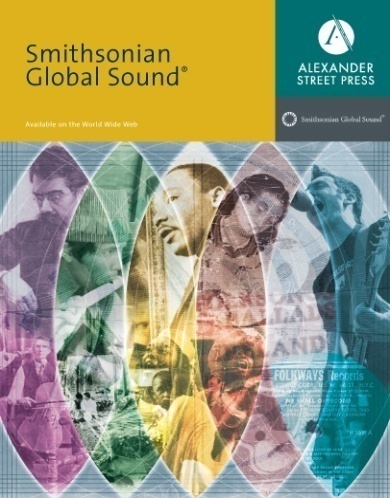 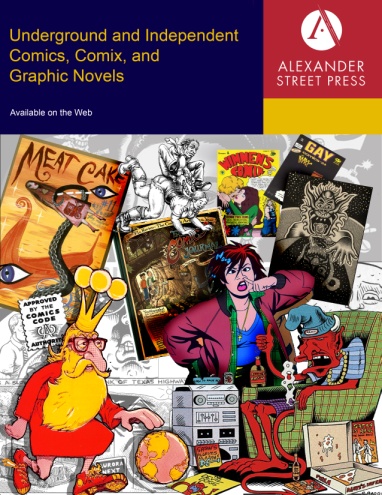 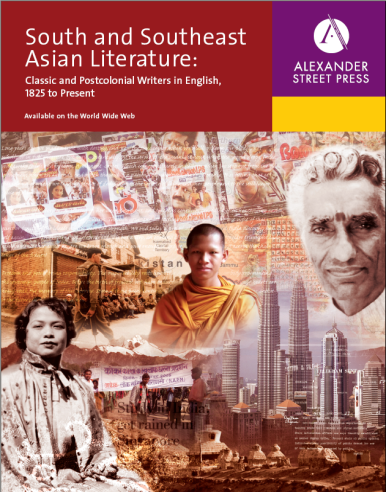 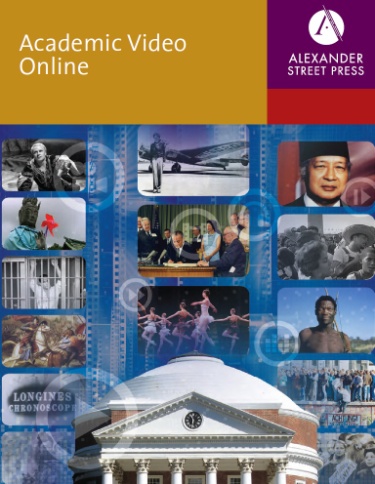 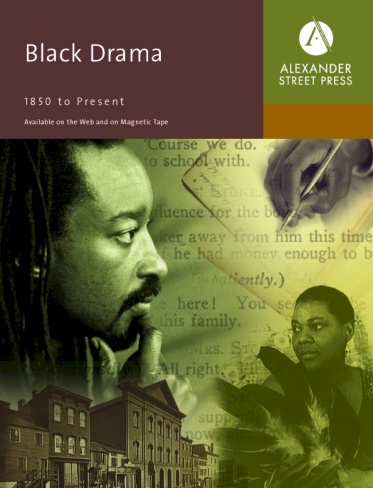 [Speaker Notes: We take materials that should be used more and we make them easier to access, better to use and more functional]
Some of our publications
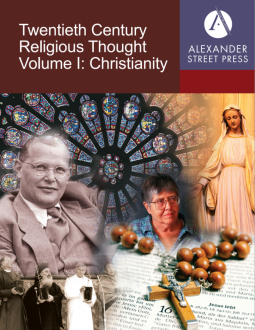 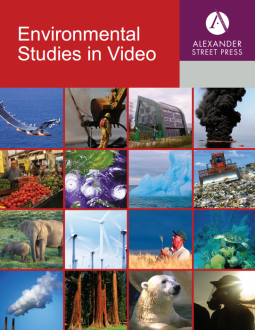 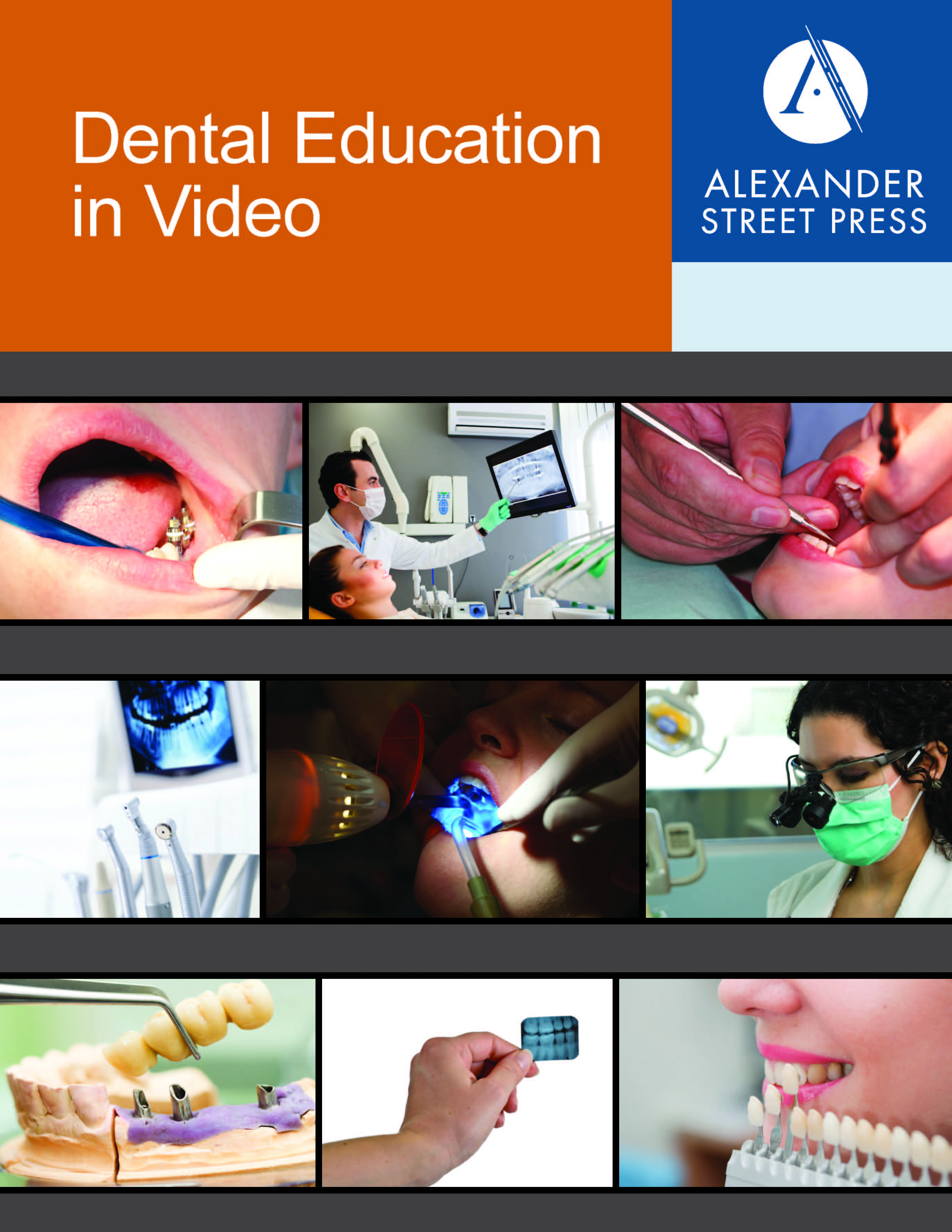 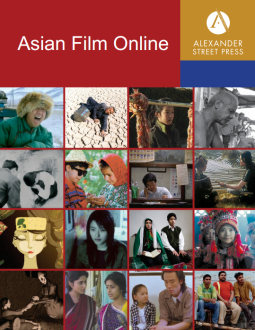 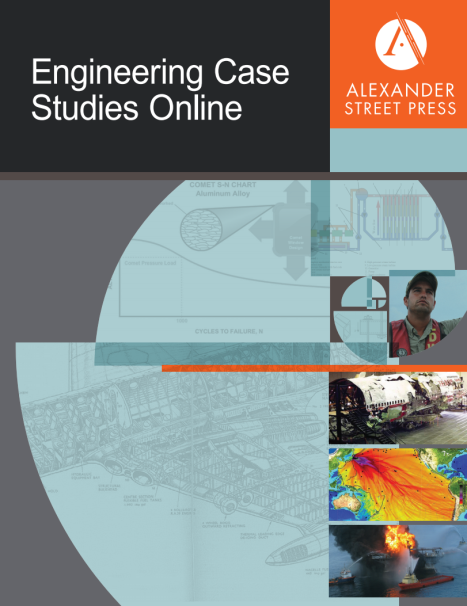 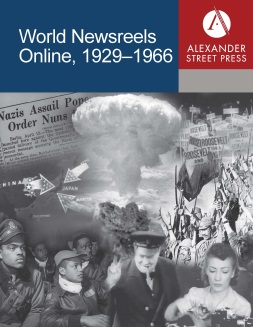 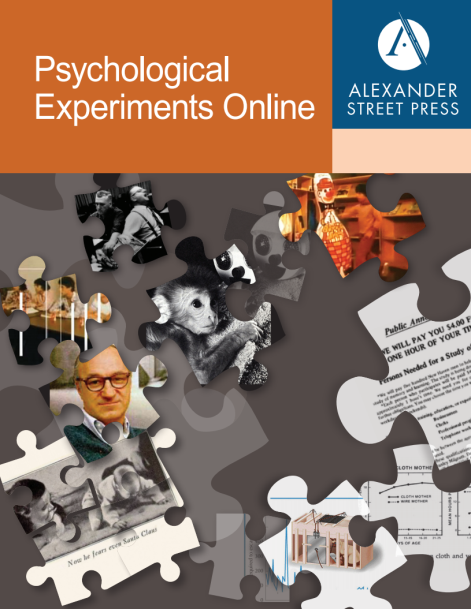 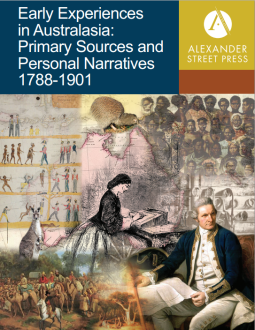 [Speaker Notes: We’ve branched out into many disciplines where primary sources haven’t gone before!  We’re one of the largest vendors of streaming video and music into libraries in the world.]
The Landscape….challenges facing us
By 2020 the web will contain…?
90% of published works prior to 1923
 Majority of works published to 2020
 > 100 billion pages of e-mail, phone logs, databases, blogs, and Web sites (currently 45 billion)
 > 1 Trillion Photos (As of 1/13 Facebook had 240 Bn photos. 1.1 Bn uploaded over New Years alone)
 > 100 million facsimile pages of manuscripts 
 > 30 million published audio files
 > 2.4 Bn video files on YouTube (1 Bn unique users per month)
[Speaker Notes: http://techcrunch.com/2013/01/17/facebook-photos-record/  
Facebookers Feed Graph Search And Set A Record By Uploading 1.1B Photos On New Year’s Day/Eve
Josh Constine , Thursday, January 17th, 2013

http://www.youtube.com/watch?v=jpYCUn22l-E
How many videos are there on YouTube?  
Published on Oct 30, 2012 
Website: http://www.EducateTube.com | Host: Sipski]
Exponentially more use…
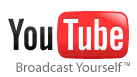 >1 billion unique users monthly
>4 billion hours watched monthly
72 hours of video are uploaded every minute
70% of YouTube traffic comes from outside the US
In 2011, YouTube had more than 1 trillion views or around 140 views for every person on Earth
http://www.youtube.com/yt/press/statistics.html  4/3/2013
[Speaker Notes: http://www.youtube.com/yt/press/statistics.html  4/3/2013]
What does this have to do with academic publishing?
[Speaker Notes: http://www.youtube.com/yt/press/statistics.html  4/3/2013]
Watch out…
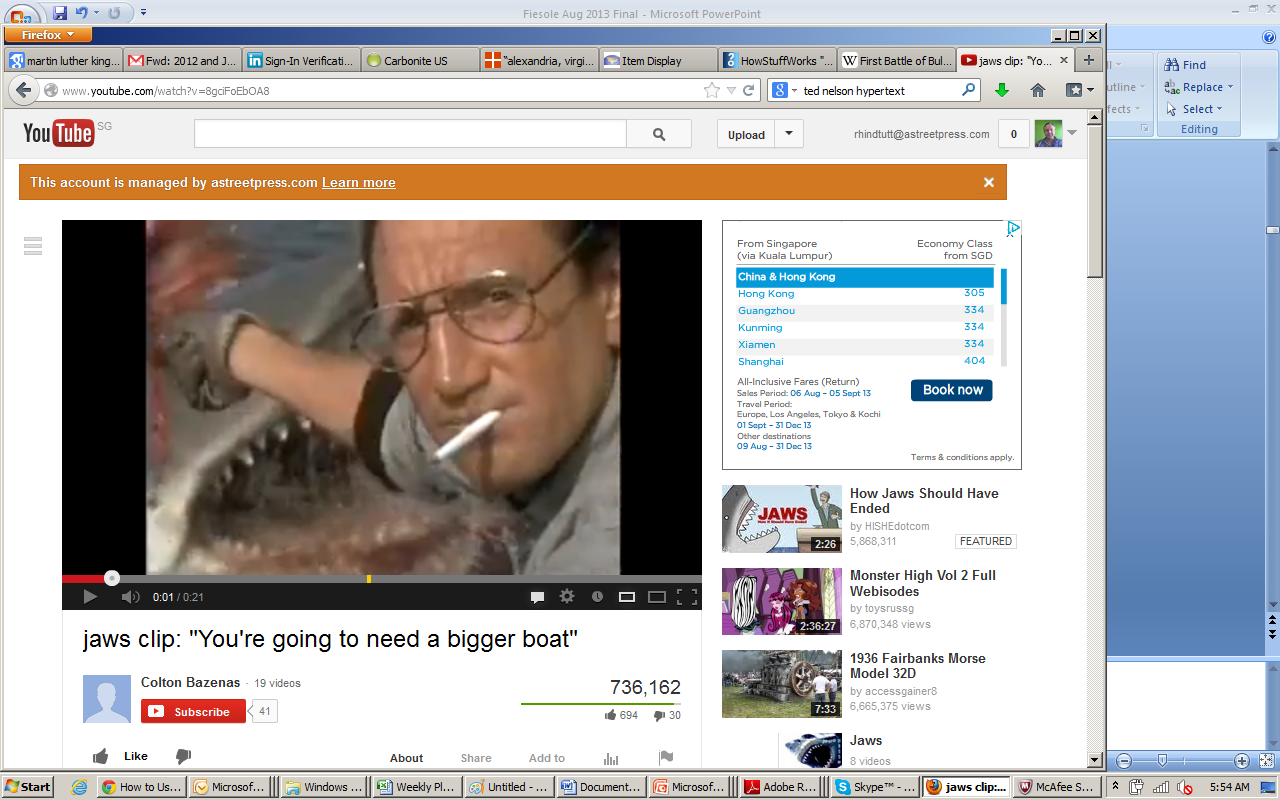 We are going to need bigger boats
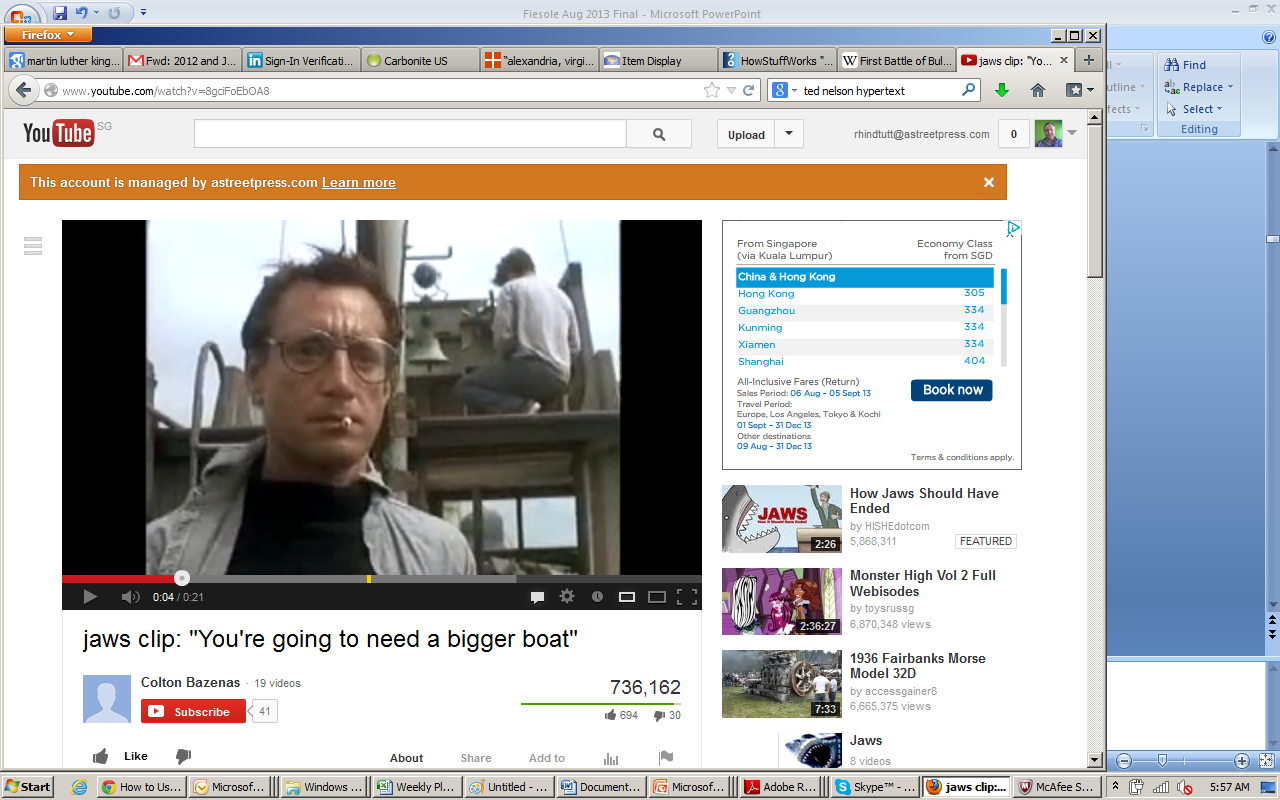 What happens when?
(Almost) all content is machine readable 
(Almost) everyone can access it instantly
(Almost) everyone uses it 


Machines must help us learn, discover, understand
Search
Publish
Analyze
Process data
Identify patterns
Draw conclusions
Etc…
To do e-science, e-humanities,
Evolution of publisher tasks
Process integration
Workflow tools
Semantic indexing
Commissioning
Linking
Community building
Asset management
Free materials
Rare and unpublished material
Editorial
Licensing
Unified search software
Simple, one database search
Public domain reprints
Warehousing
Quality
Print directory
Selection
Print monograph
Printing
Typesetting
Growing
Fading
What role does (open) linking have to play?
It’s the next hurdle
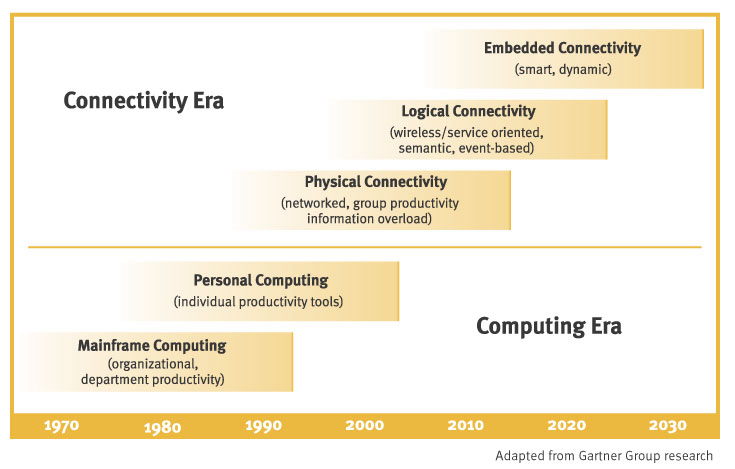 [Speaker Notes: This chart comes from OCLC’s 2003 Environmental scan – and you can see it’s been right on the mark.]
It’s the nature of  the Web
Page
Page
Page
Page
Page
Page
Page
Page
Page
Pliable
 Constantly evolving
 Practically unlimited in size
Atomic
 Interconnected 
 Interdependent
 Value of the Connection = Value of the object
[Speaker Notes: It’s a key feature of the web – in the same way a key feature of paper is that it can be printed on.]
Linking
Speeds research and learning
Fewer interfaces to learn and navigate
Reduces duplication
Increases comprehensiveness
Allow unified annotation and 
Lowers costs
Libraries don’t purchase same content twice
Publishers don’t need to license and re-sell ubiquitous content
Obviates need for updates
Maximizes usage
Content can be part of every search
Increases functionality
Allows machine manipulation of data
Linkages not just between content but between apps
It’s the future of academic publishing…
We seek knowledge and learning, not journals, books and publishers
Publishers need to deliver the right content, in the right way to the right people.
 In a network a node is less important than the links between the nodes.  No one site will have all information
We need actionable, high quality access to content across different publishers, libraries and websites.
Where we’re headed
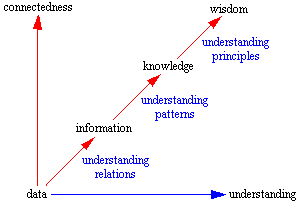 Why?
Therefore
Who, What, When, Where?
After Data, Information, Knowledge, and Wisdom, Gene Bellinger, Durval Castro, Anthony Mills. http://www.systems-thinking.org/
[Speaker Notes: Connectedness is intrinsic to information, knowledge and wisdom.  If we’re to enable machine to help us to the maximum it’s a journey we have to take.]
ASP experience in linking
Building The American Civil War Online
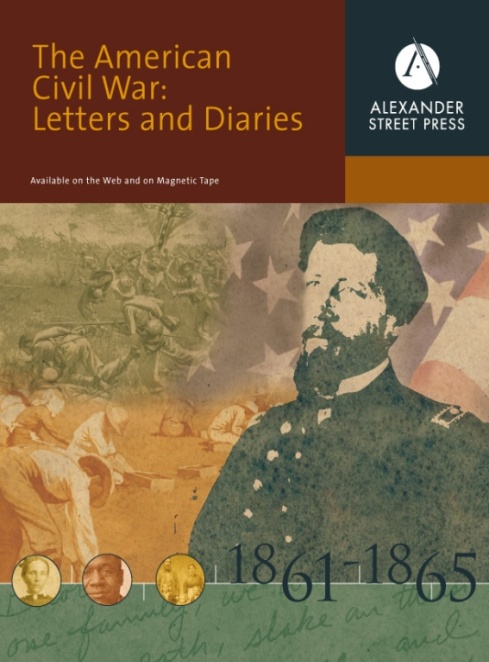 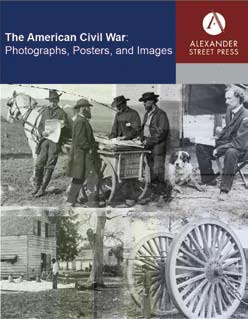 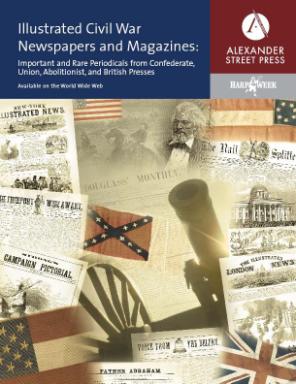 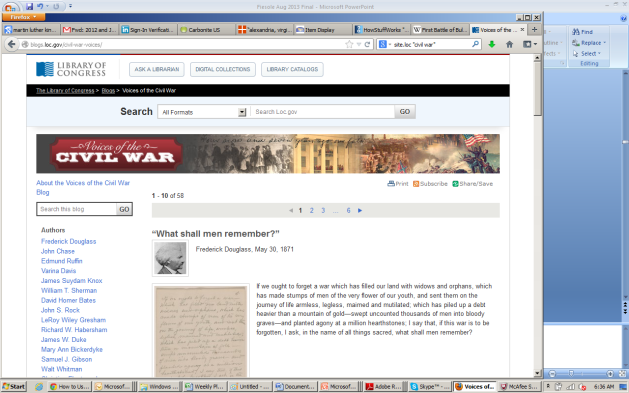 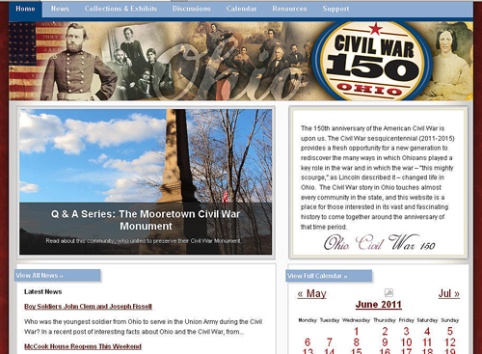 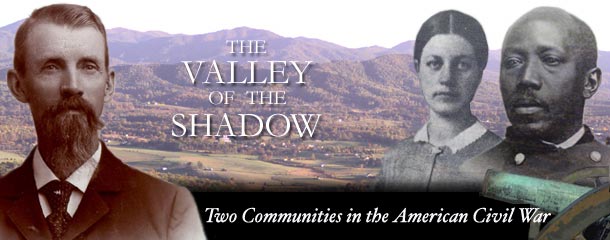 How to build links between lots of relevant but different files?
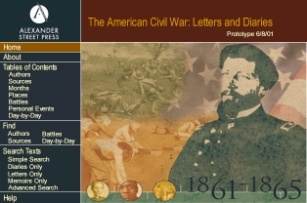 Began with…
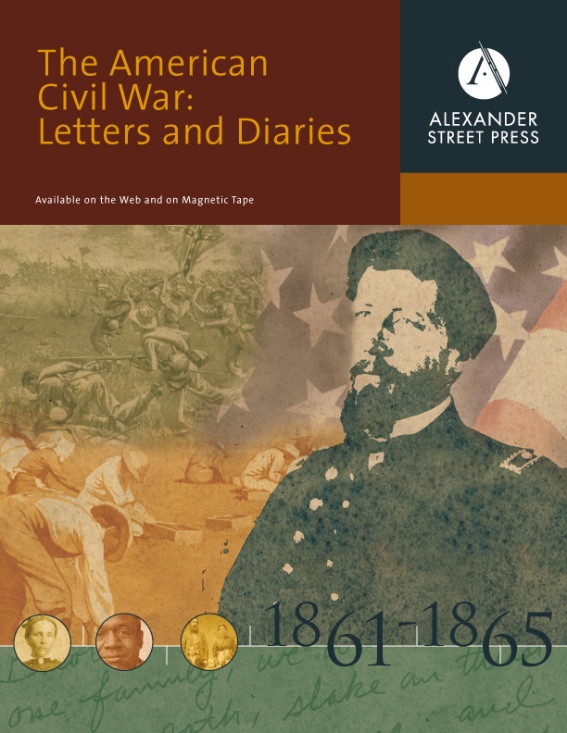 100,000+ pages, including previously unpublished manuscripts
[Speaker Notes: This was one of ASP’s first products…]
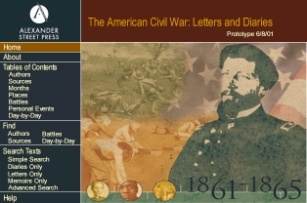 Analyzed what’s studied in the “real” world
Song
Battle
Event
Author
Article
General
Location
Skirmish
Book
Battlefield
Rank
Company
Gun
Casualty
Army
Captain
Memoir
Diary
Date
Letter
Acts
Promotion
Navy
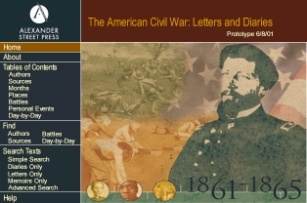 Built a structure to capture it…
Document
Battle IDAuthor IDEvent IDSource IDDateSubject
Age writing
Source
Event
Author
Battle
SourceEditorPublisherPlaceEtc…
DayEventEtc…
Birth ?
Death ?Where ?When ?Occupation
Etc…
Where ?
When ?Who ?DeathsLeaders
Etc…
[Speaker Notes: We organized materials into controlled vocabularies…]
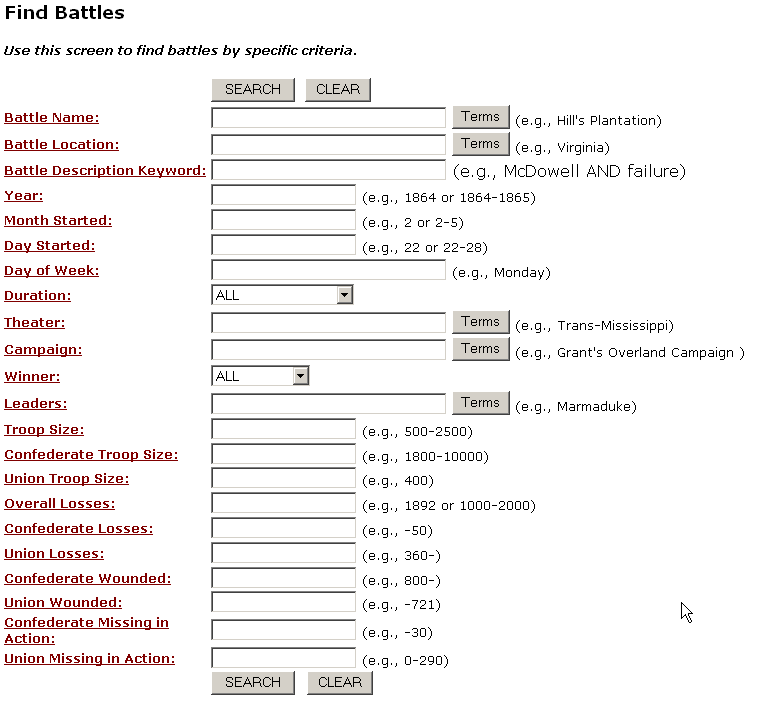 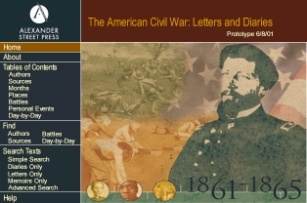 [Speaker Notes: Here’s the battle file – really enables some great functionality.]
Launched theCivil War Research Database
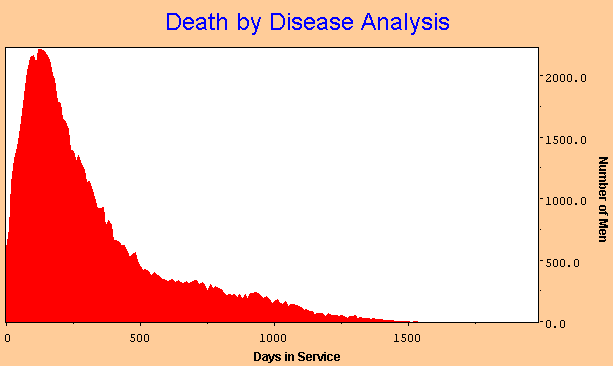 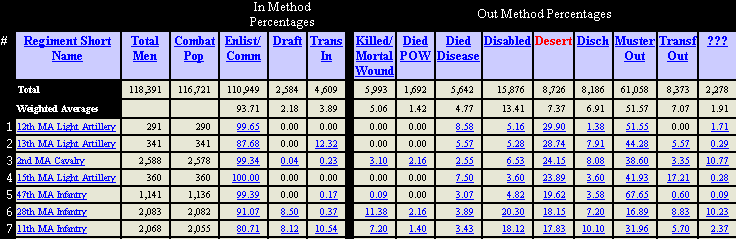 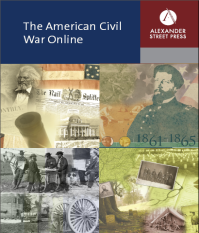 User wants to cross search and cross link
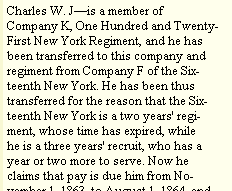 Illustrated Civil War Newspapers
American Civil War Research Database
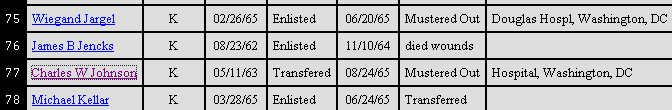 Resource Description Framework (RDF)
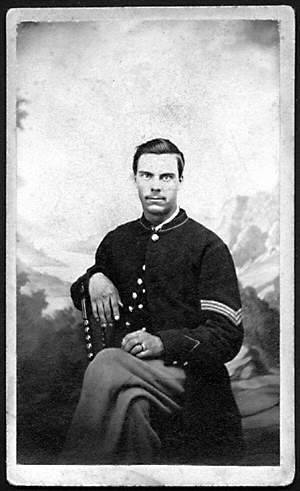 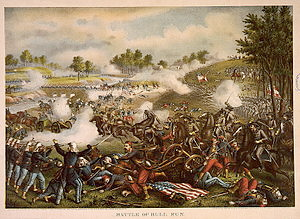 Fought in
Charles W. Johnson
Battle of Manassas
Subject
Entity
Object
Entity
Predicate (Property)
Make the system understand how things are connected
[Speaker Notes: Not just what’s connected, but how it’s connected.]
Reconcile the semantic entities
US National Park Service Database
382 ‘battles’ 
Land based only
       Major developments
       No individual details
	July 21st – Manassas
Civil War Research Database
	5,441 ‘battles’ 
Includes skirmishes, naval encounters
	Individual details
	July 21st - Bull Run
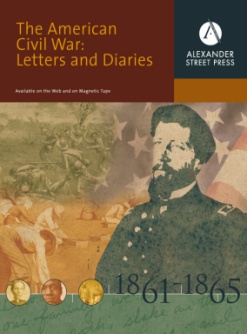 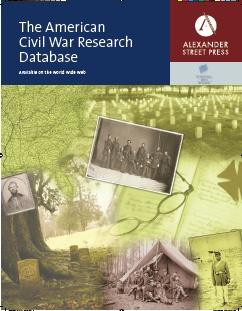 What is a battle?
When does a battle begin?
Where is a battle actually fought?
Inference issues: if Johnson was in the 124th regiment and the 124th  fought at Bull Run can we assume he fought at Bull Run?
Etc….
Entity matching isn’t easy…
Place (geocodes) and Date are
 Universal
 Authoritative
 Comprehensive 
 Standardizable 

Other vocabularies not so straightforward
 UMLS unifies over 150 medical subjects such as ICD-10, MeSH, SNOMED CT, DSM-IV and more
 Requires Continuous error correction, updating and improvements.
Add lots more dbs and content
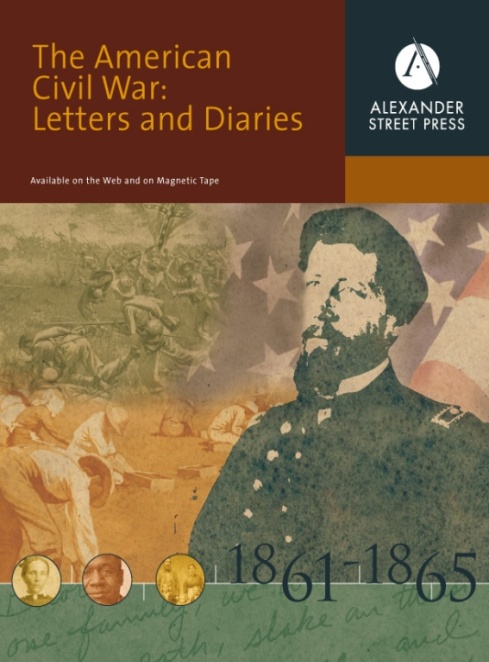 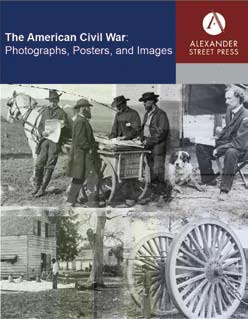 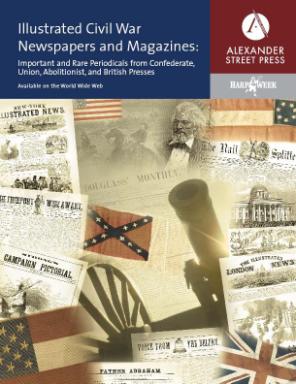 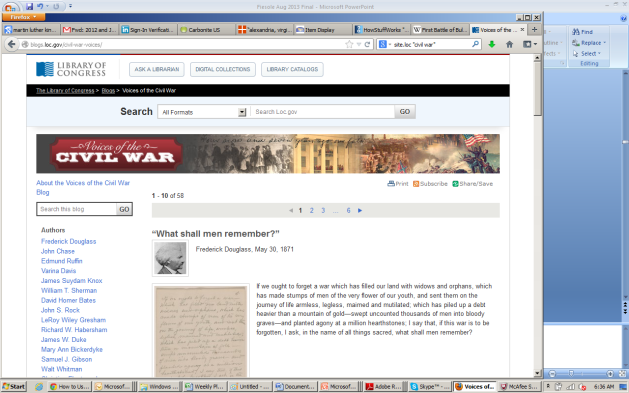 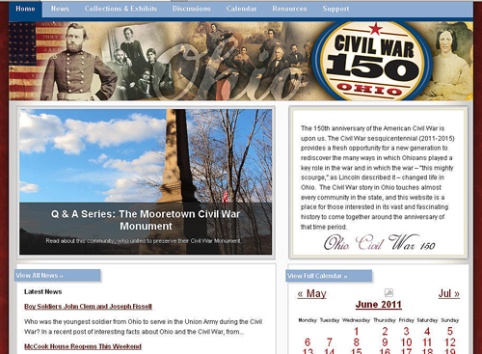 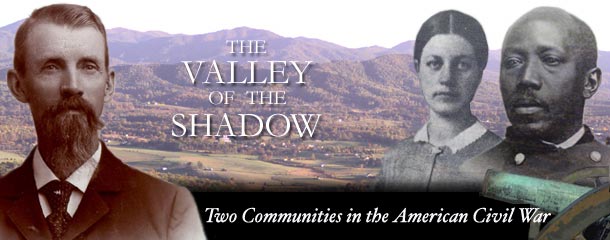 How to build links between lots of relevant but different files?
Automated entity/property extraction?
Machine aided indexing tags subjects, names, places
 Struggles with relationships
 Work has been going on since the 1990’s
 Some success, but most had to be done manually
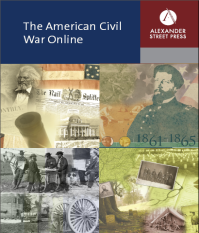 Make relationships linkable (in process)
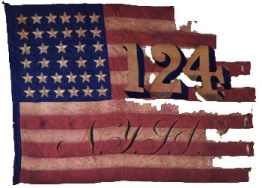 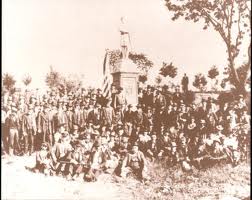 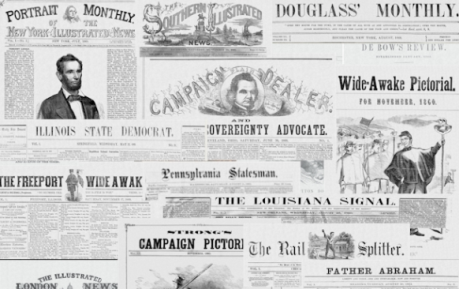 Fought Under
Is mentioned in
Enlisted in
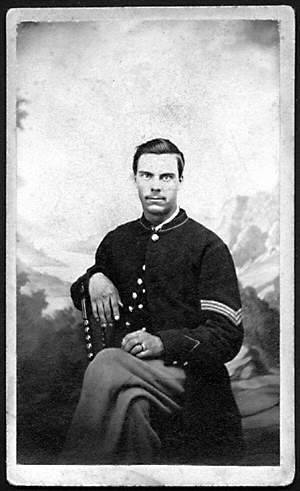 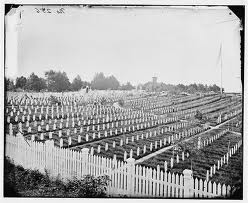 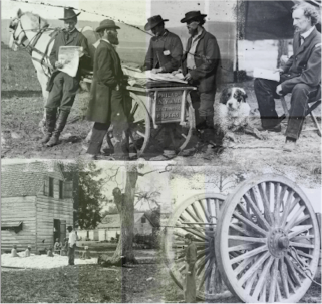 Died in
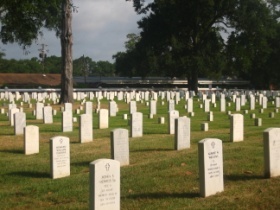 Is a photo of
Died on
Wrote
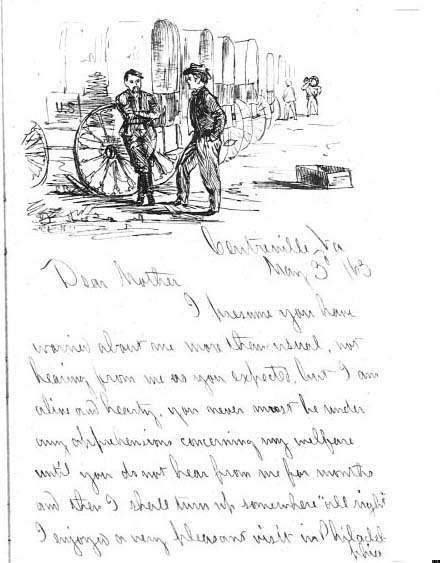 Sung this song
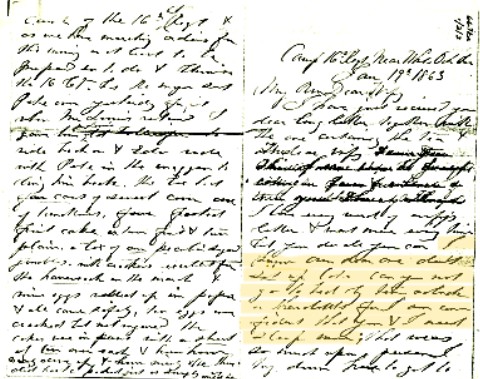 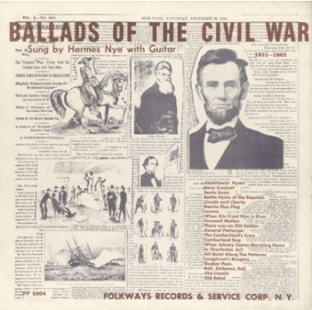 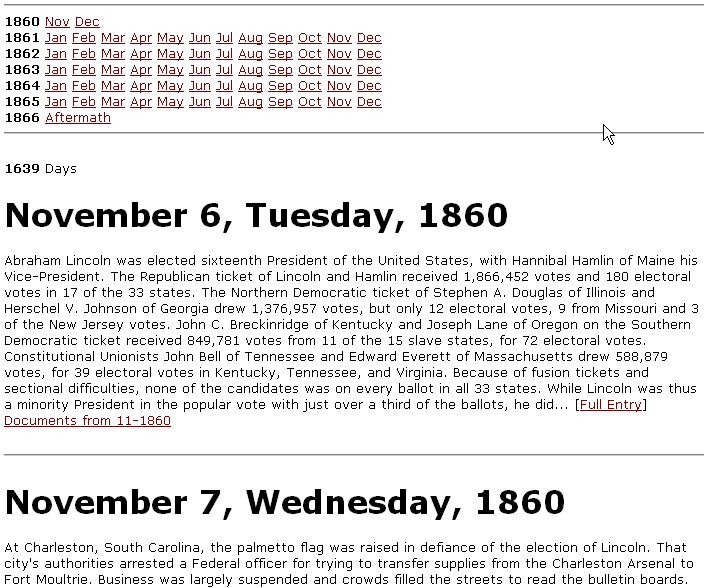 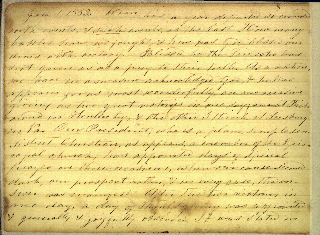 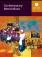 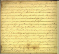 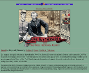 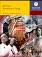 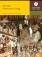 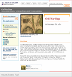 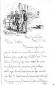 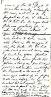 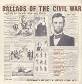 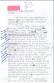 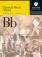 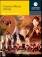 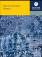 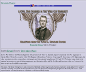 Goal: Inbound and outbound links to all
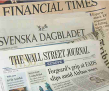 Music
Websites
Primary Works
Newspapers
90 databases
25,000 video titles
>1m tracks of music
>5m pages of text
1.2m digital objects
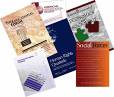 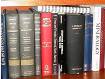 Monographs
Journals
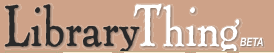 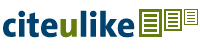 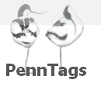 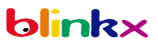 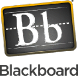 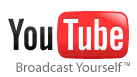 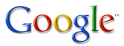 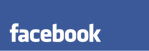 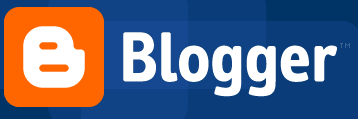 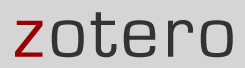 Steps to integration
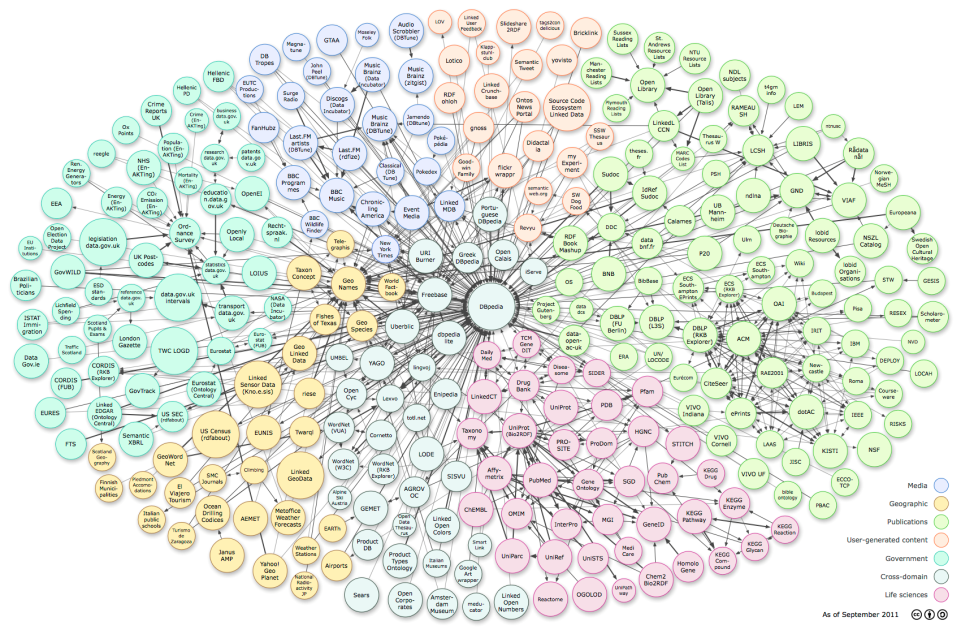 All linkable content
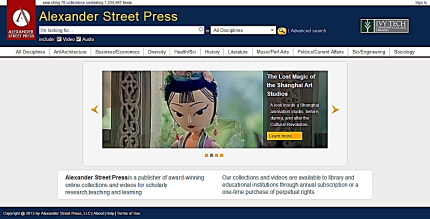 All Alexander Street Content
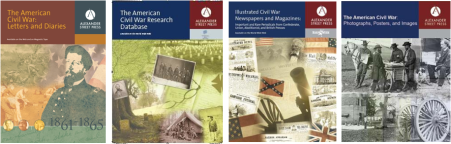 The American Civil War Online
The American Civil War Letters and Diaries
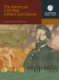 Not to scale ;)
[Speaker Notes: From an individual database we move to grouped databases, then to all ASP databases – that’s the stage we’re at now.  Thence to link this to all relevant, quality content that’s out there.]
Start with all ASP content on one platform…
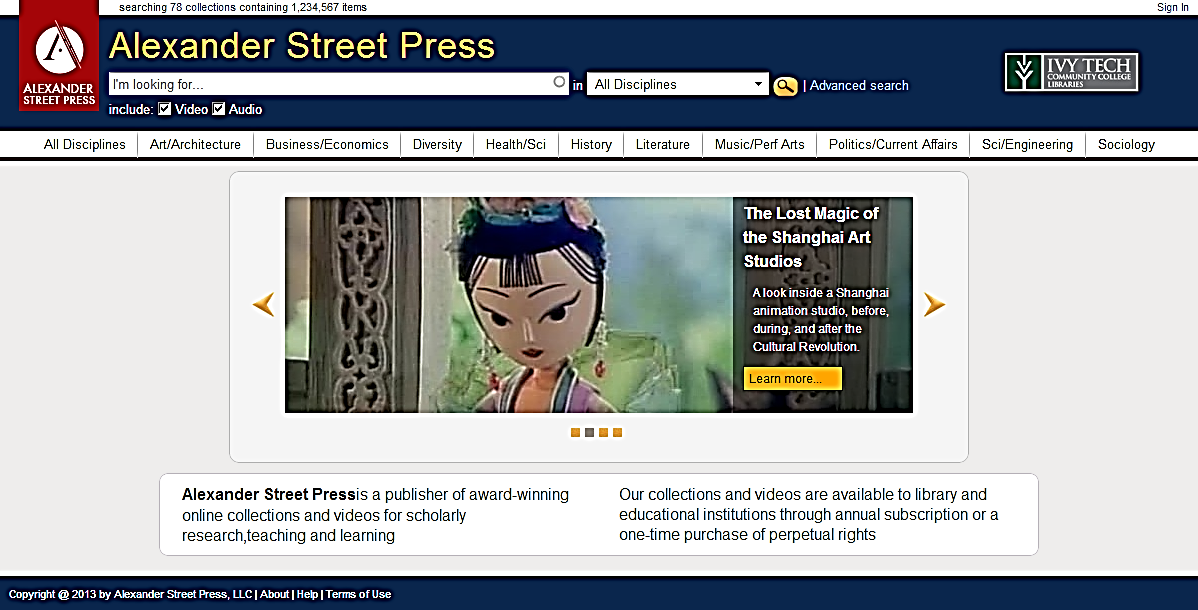 Unified, multi-database, multi-discipline cross-search
Preserving and opening controlled vocabularies 
Single Open API for third-party access
Launched in July 2013
Inbound linking
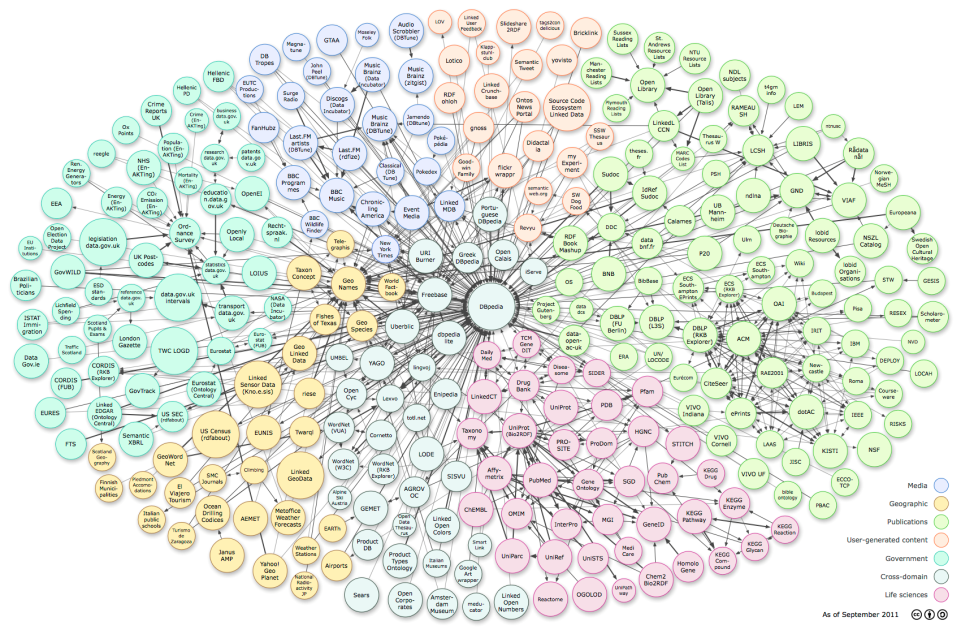 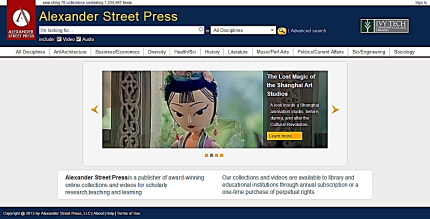 [Speaker Notes: Can look at this two ways – inbound links]
Inbound links
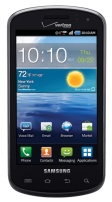 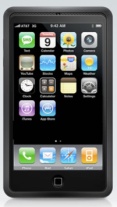 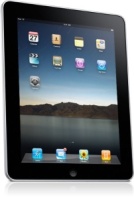 Mobile
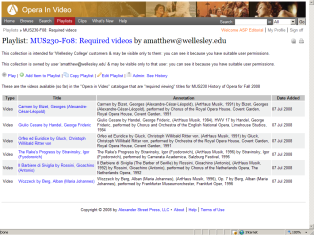 Embeds
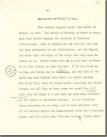 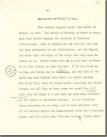 SearchEngines
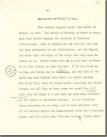 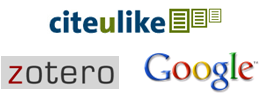 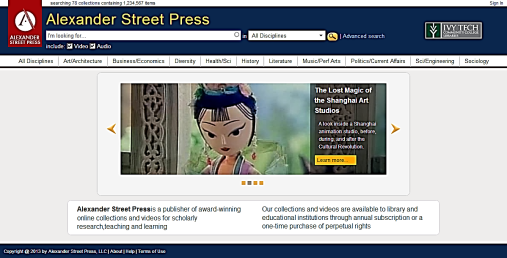 Discovery
Services
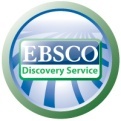 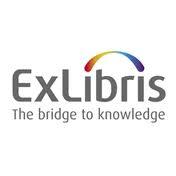 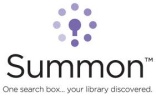 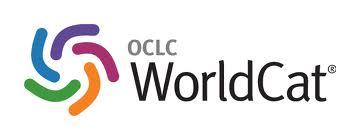 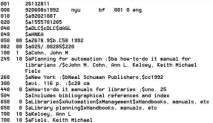 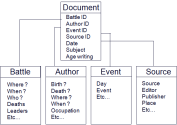 MARC
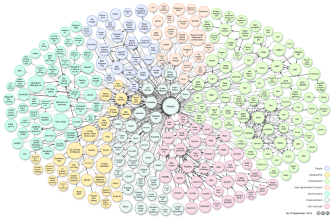 RDF
?
[Speaker Notes: Not there on RDF.  We are publishing our ontologies, but we’re doing it discipline by discipline.  Over time this will evolve.]
Challenges to building semantic links
Philosophical issues
 Many don’t want to link to ‘for fee’ objects
 Charge for traffic generated or to generate traffic?
 Building links is expensive.  Who pays?
 When things change who’s responsible?
 Vested interests

Technical
 Authentication
 Permissions
 Automated tools lacking
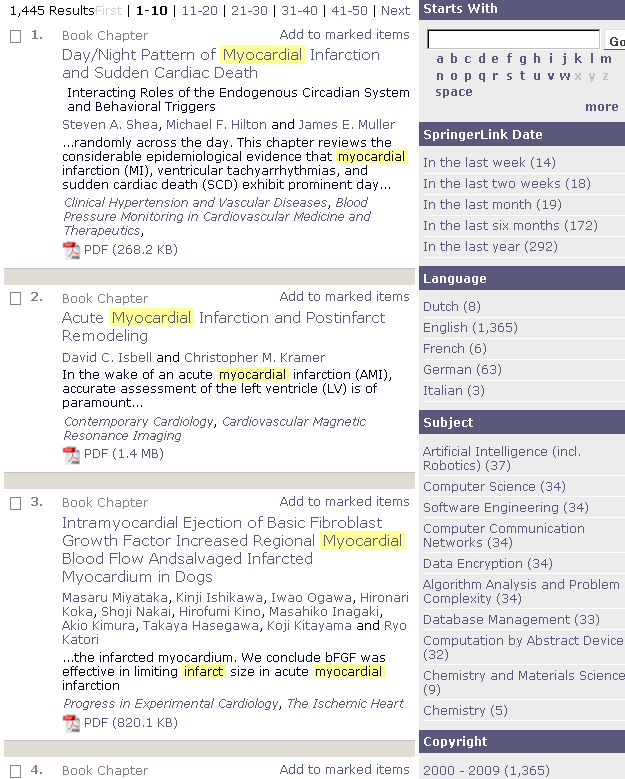 If the data isn’t thereNot that usefulUnhappyStudents…
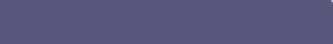 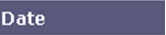 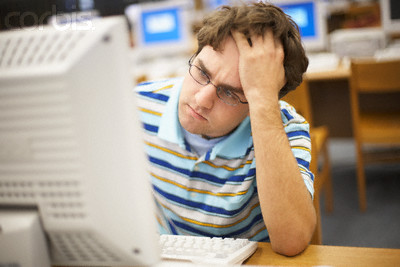 [Speaker Notes: You can see this in action…]
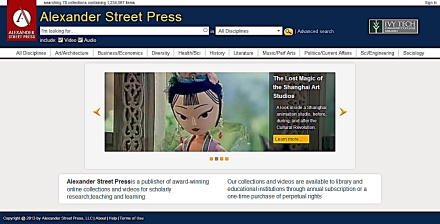 If the data is there…
3 search examples keyed into one box…
‘Churchill’
‘Child Therapy’
‘Mozart’
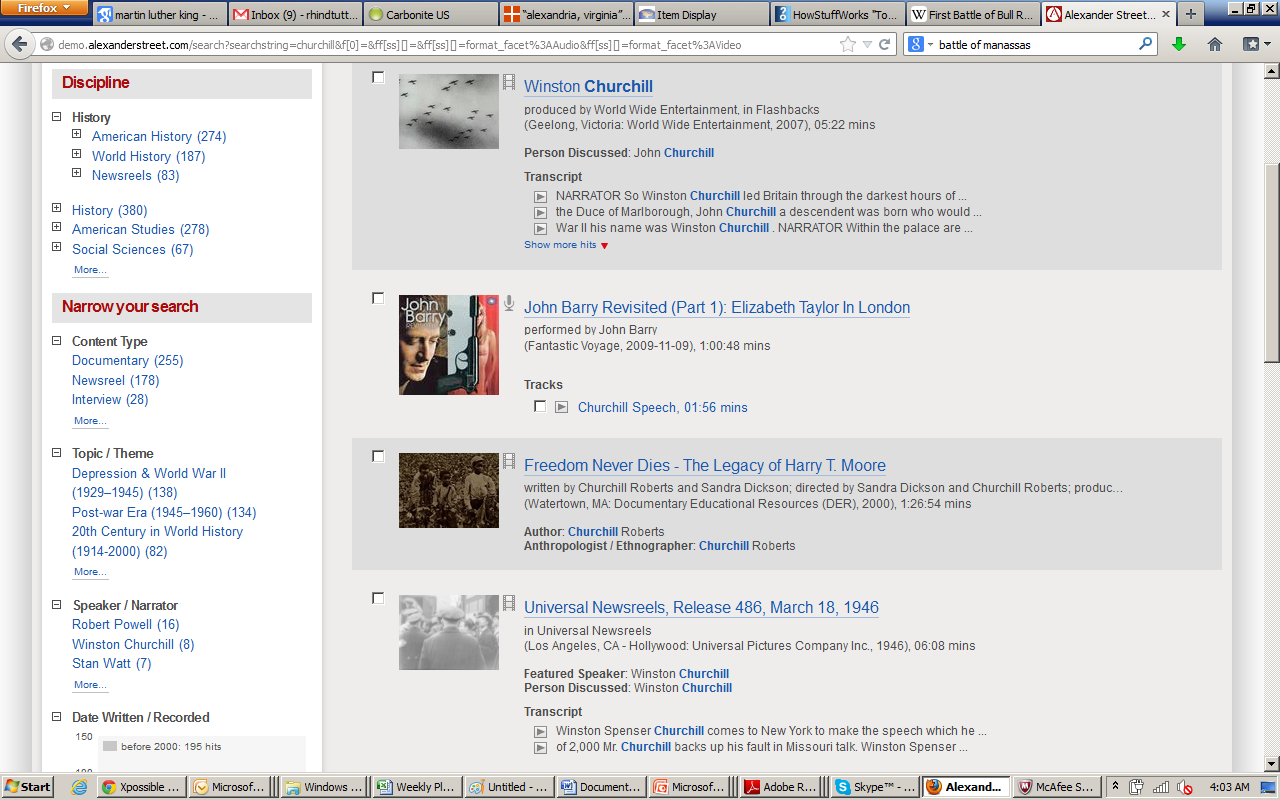 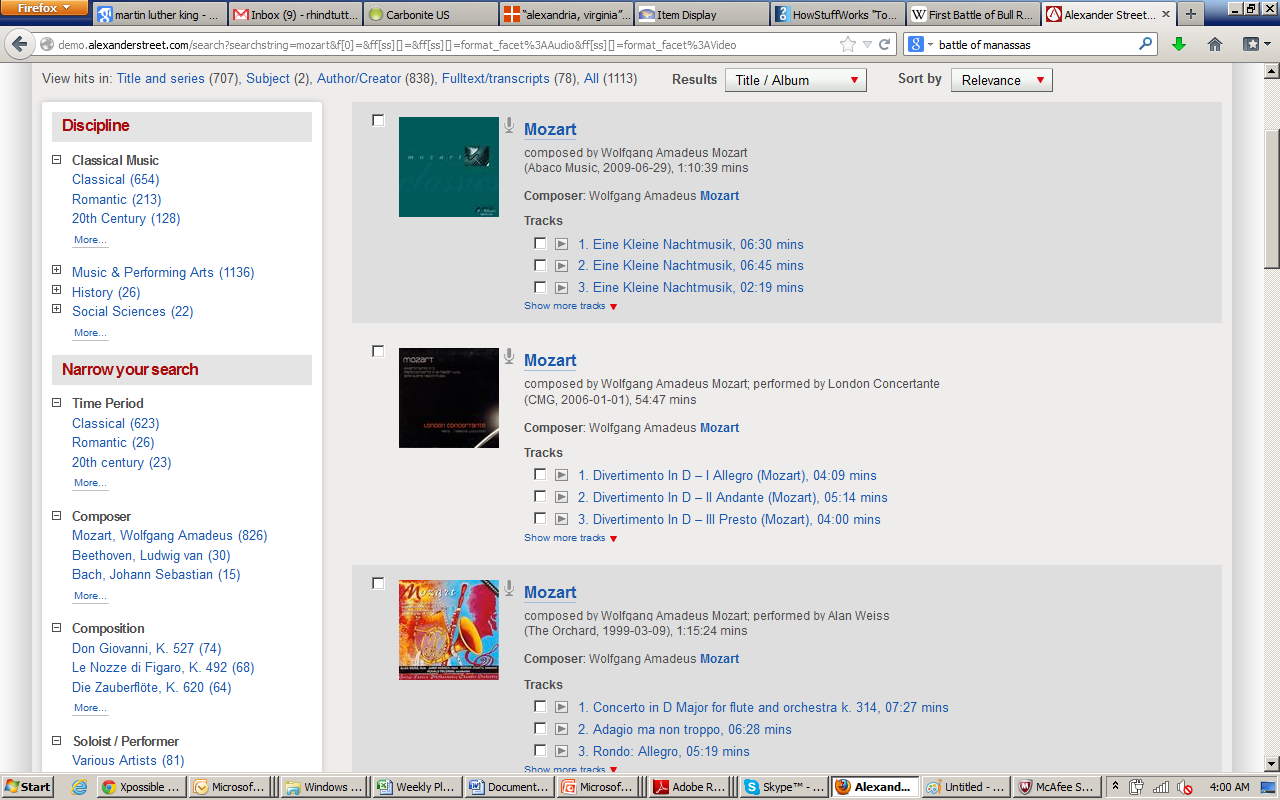 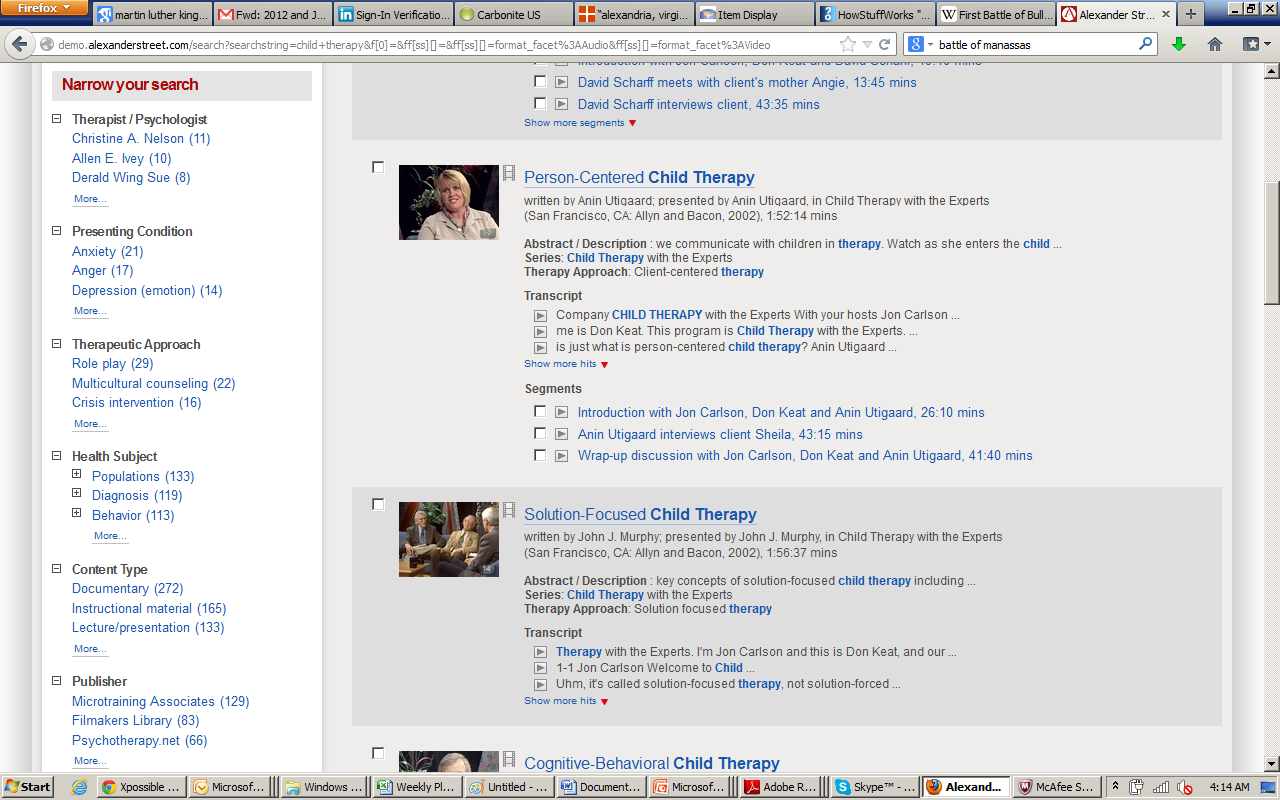 [Speaker Notes: We’ve made some good progress – because we have the underlying metadata…]
If the data’s there and the usage is there…
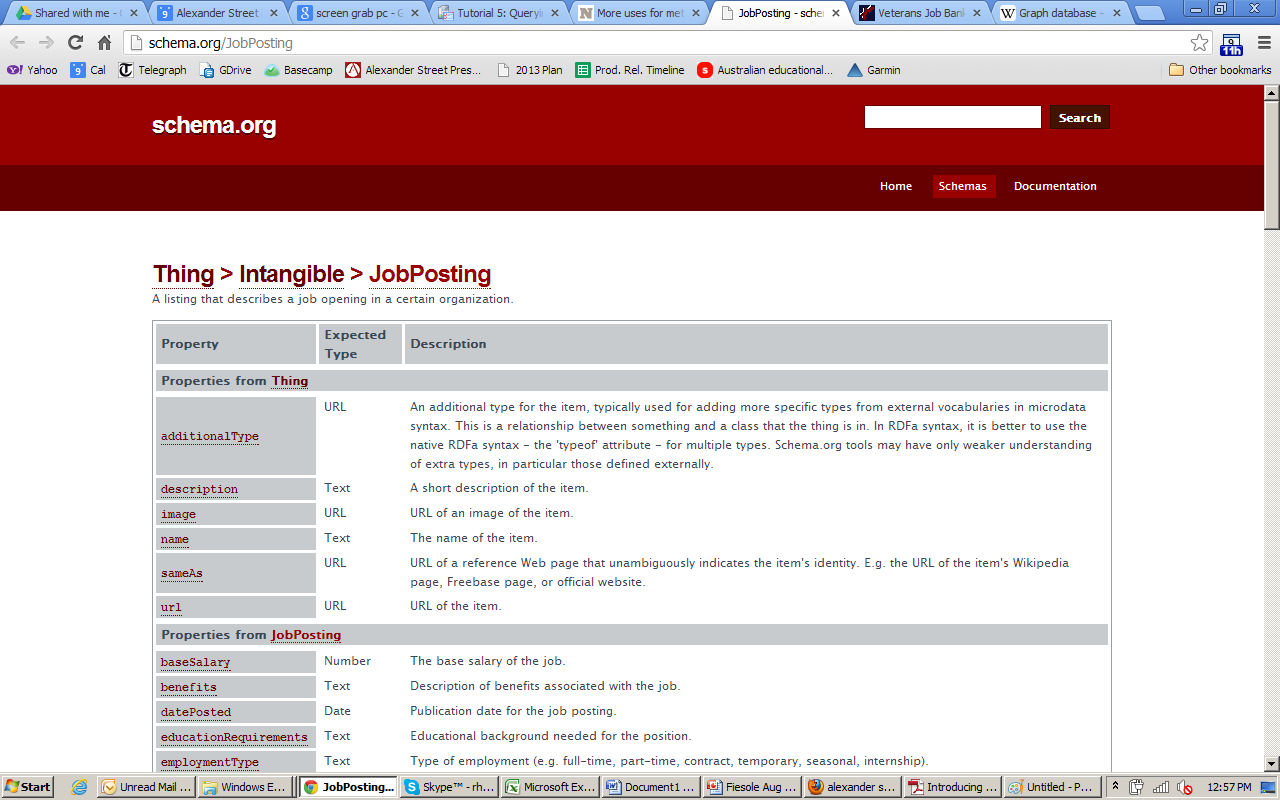 [Speaker Notes: If any of you are still wondering if this will be big take a look at this.  This schema is being used by Google to crawl the web for job listings.  If it were universally adopted we’d potentially be able to crawl every job listing instantly, by salary, by region, by qualification – automatically!]
Outbound links
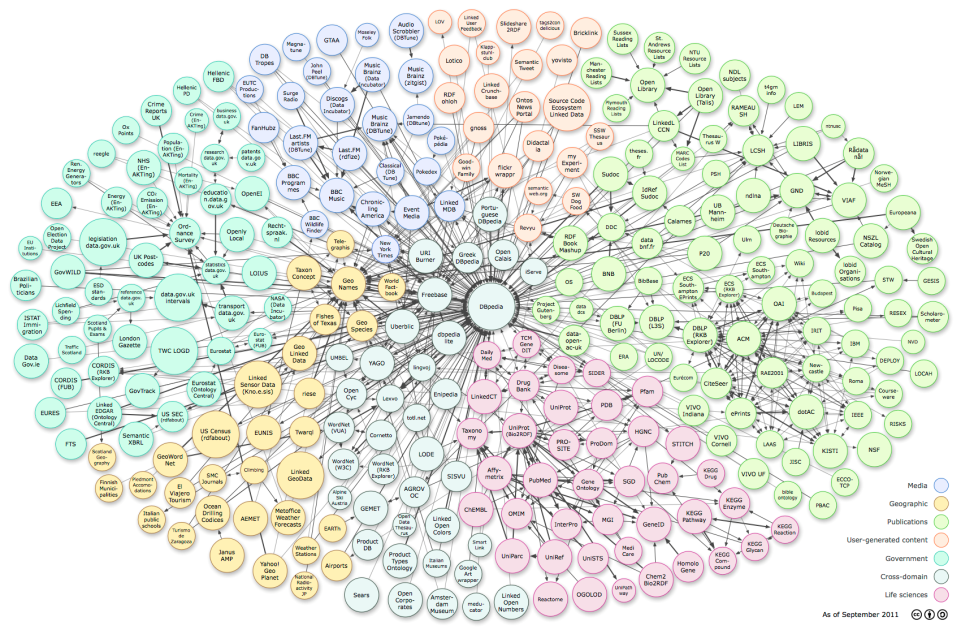 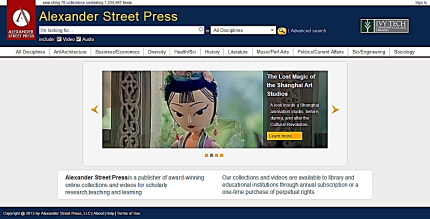 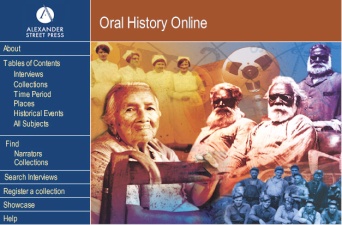 Experience so far 
Oral History Online
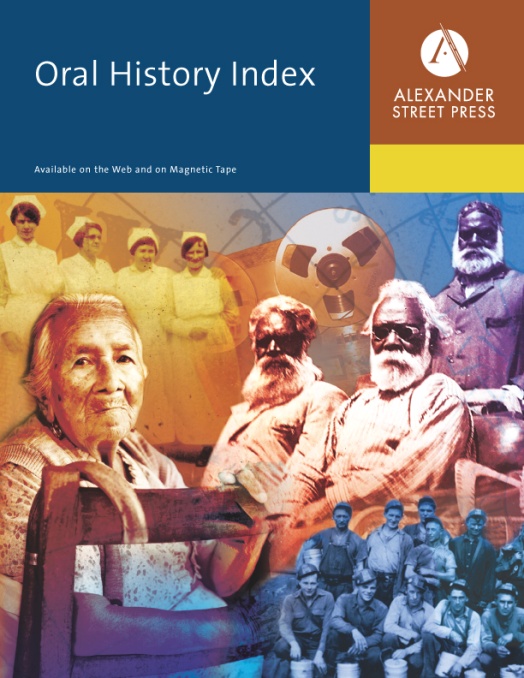 Higher value links
Semantic indexing and keyword searching of more than 3,000 oral history collections
Represents the personal histories of some 300,000 people
Value:
Context
Selection
Search power
Licensed material
Integration
Browsing value…
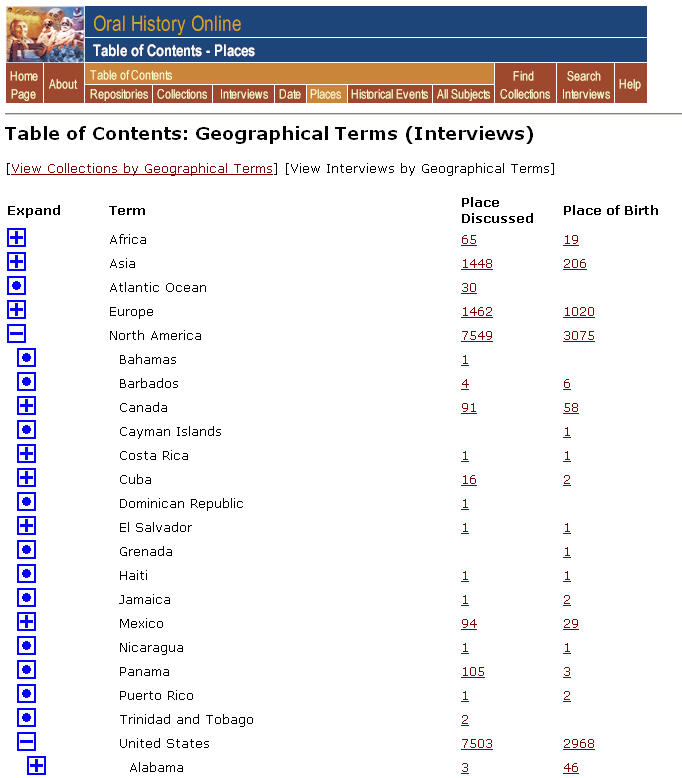 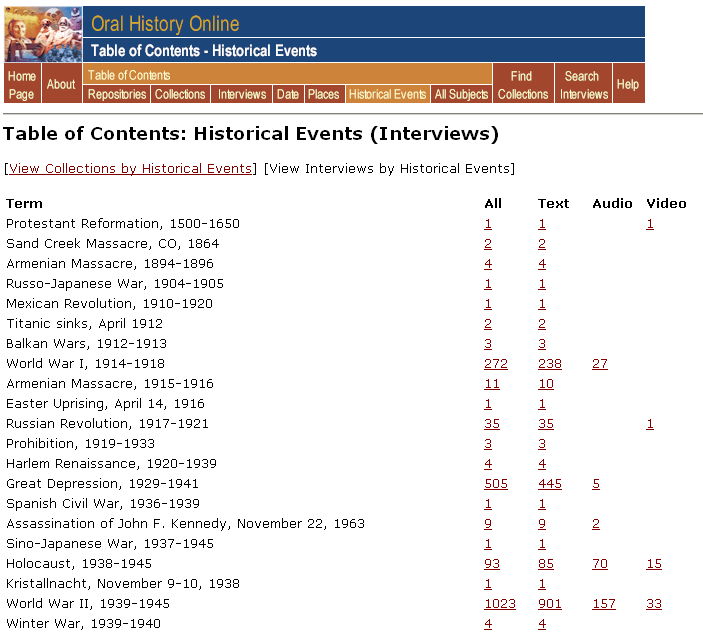 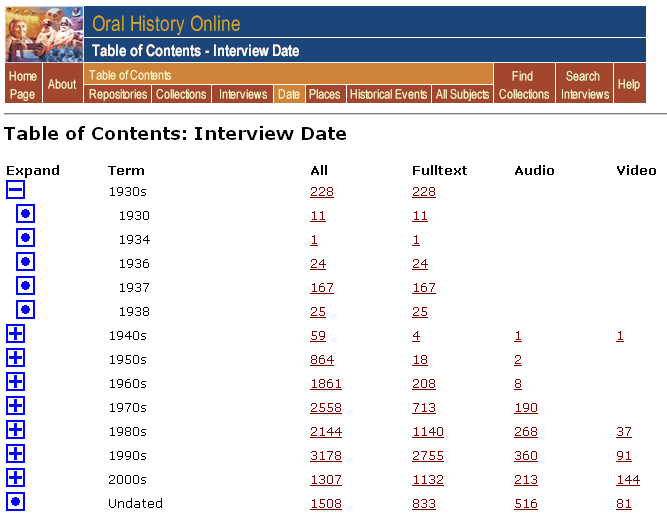 Search Power
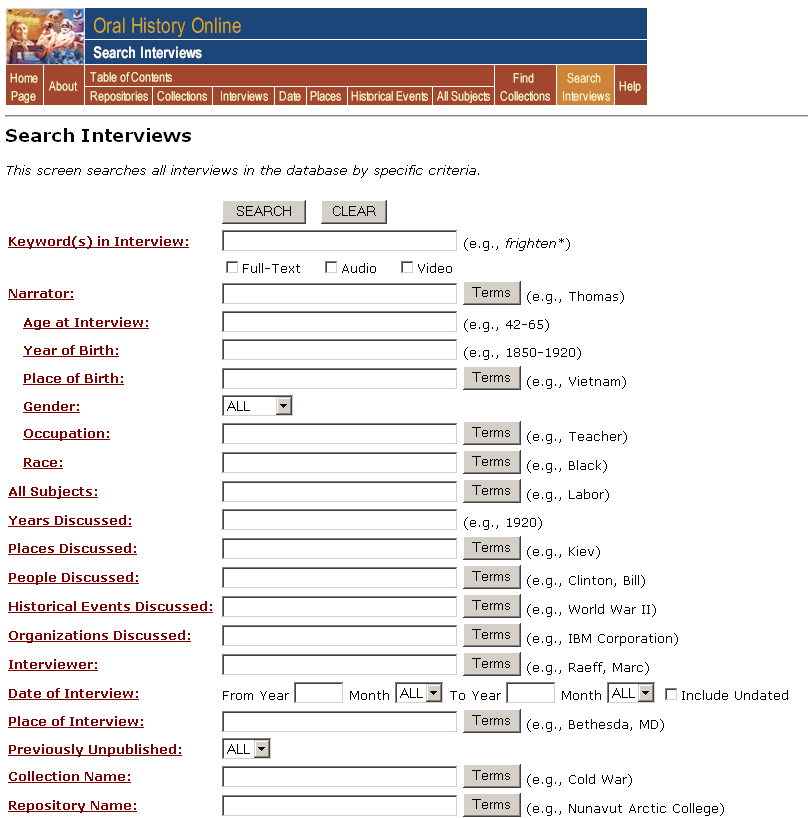 Context for results
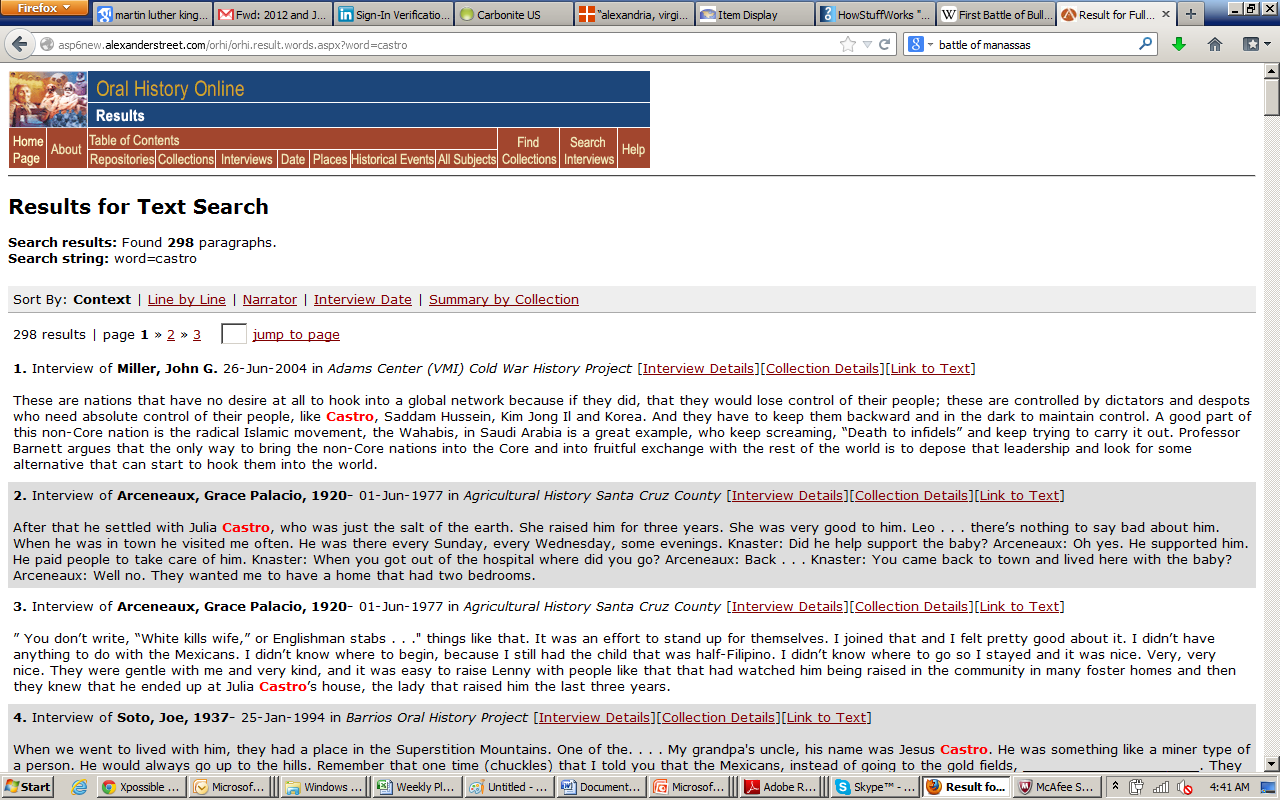 Done by linking alone
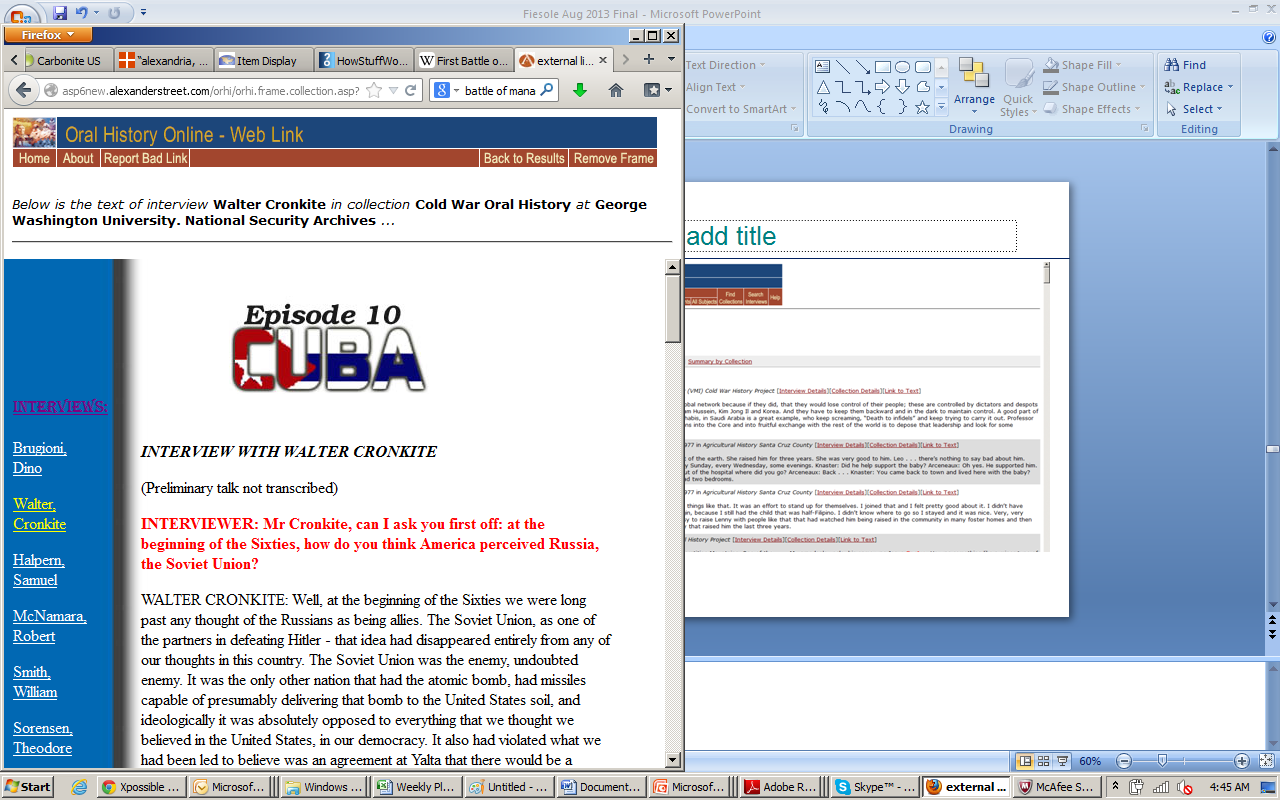 Challenge - Linking behaviors
Rather than…			Do the following…
Have permanent links
Invite others to link to you
Exchange links in batch through protocols like OpenURIs/URLs
Make citations visible to the outside world
If necessary charge for links/crawlers/APIs 
Engineer for multiple interfaces
Ask others (e.g. Google) to do the same!
Change links constantly
Forbid others to link to you
Refuse to license for crawlers
Insist on one interface
[Speaker Notes: Links are the backbone of the web.  Links drive traffic.  Links are the web’s form of citation.]
Challenge - Library Perceptions
‘We want full-text content, not indexes’
 ‘Why should we pay for content that’s free?’
 ‘It’s not our job to index content we don’t own’
 ‘Should it be in the OPAC?’
 Not sure what to do about MARC records…

 Metrics and development funds prioritized towards 
 Content (look what we own) 
 Usage (look how much it’s being used) 
 Utility (look how much is learned/discovered)
[Speaker Notes: Discovery is only area where links have been monetized (and this is under pressure)]
Business Issues
Who pays for the links?
 Connections don’t lend themselves to advertising
 Utility is largely in the background
 OCLC aside, discovery services don’t pay for metadata
 Permissions control is complex
 Authentication 
 Determining ownership before providing access
 Competitive forces 
 Major players (e.g. Google) won’t allow data mining
 Discovery services
Room for improvement?
Adding discovery to Academic Video Online
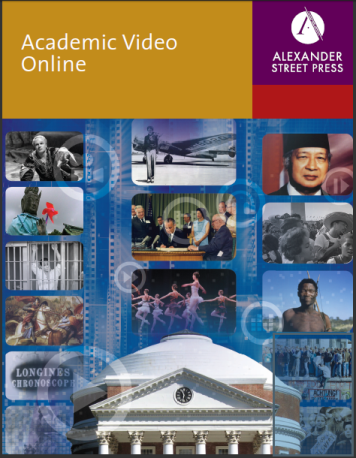 Target Sites for Connectors
Are publishers and librarians making progress quickly enough?
Some great sites…
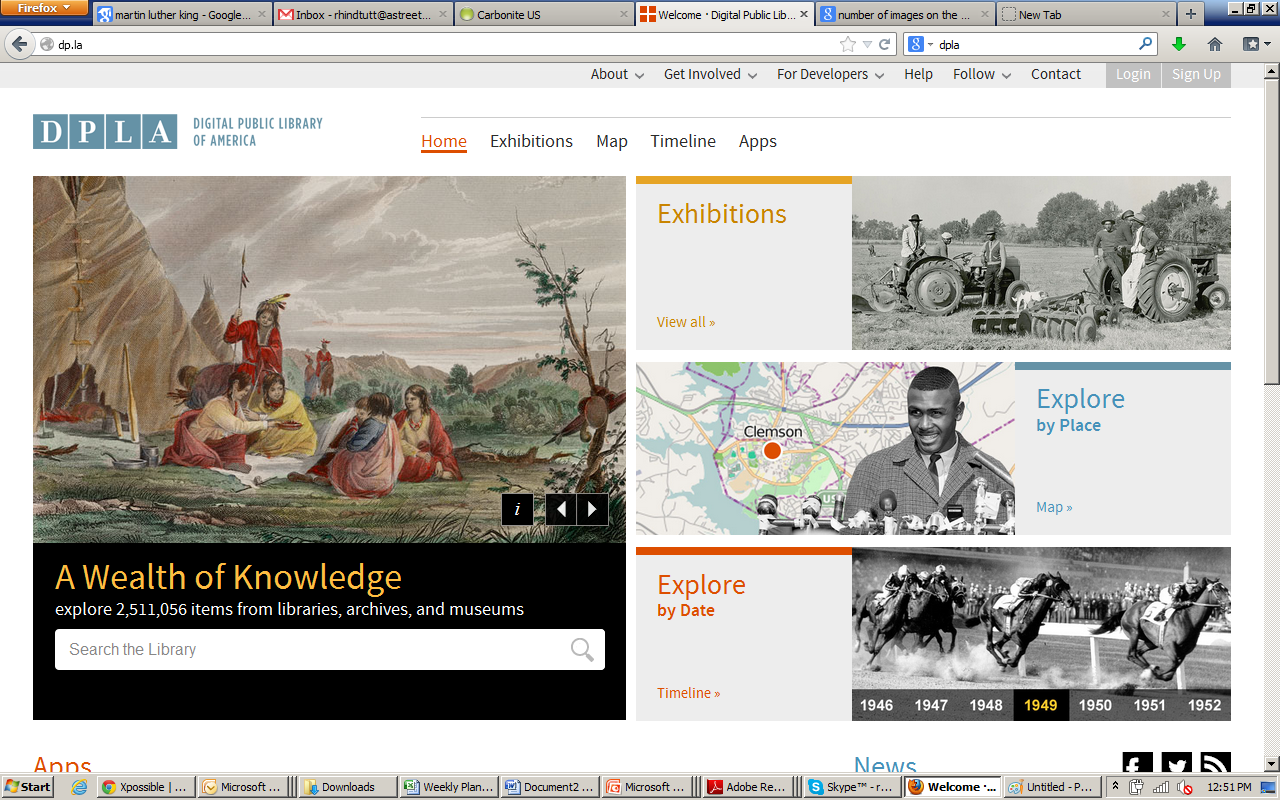 Too many Mash-ups to mention…
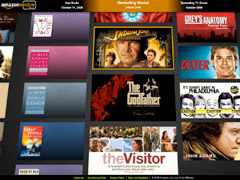 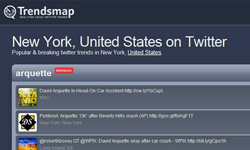 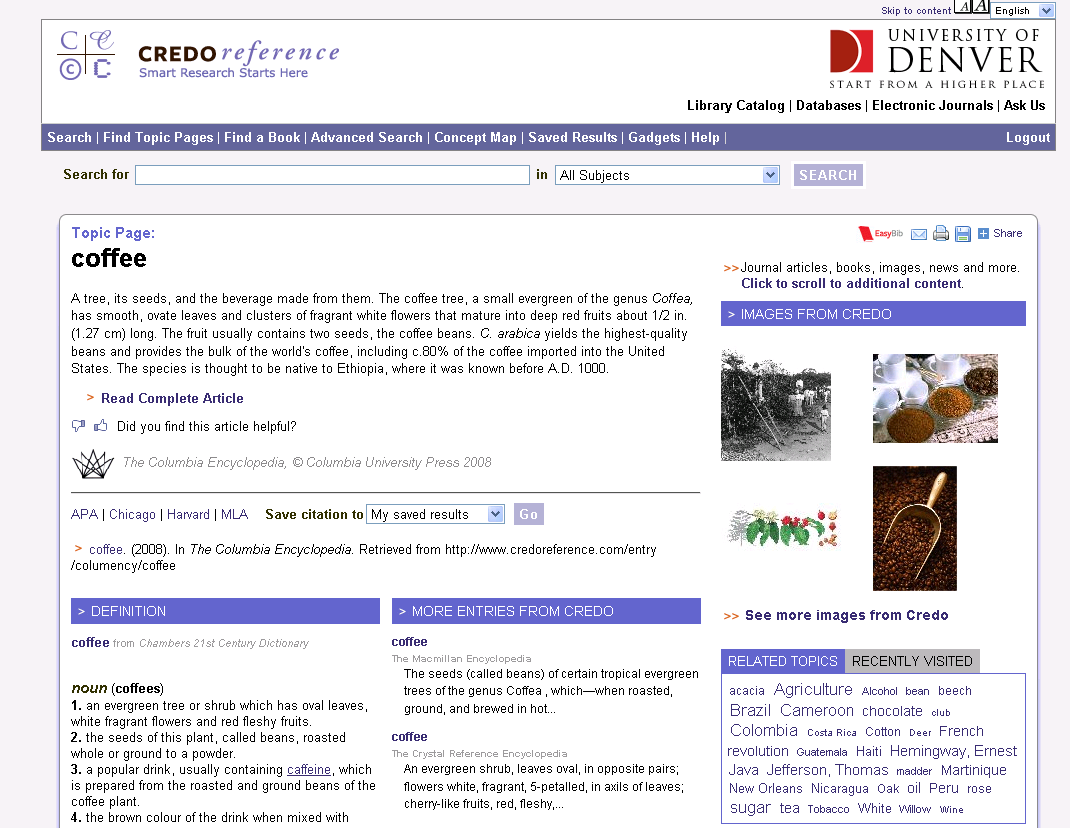 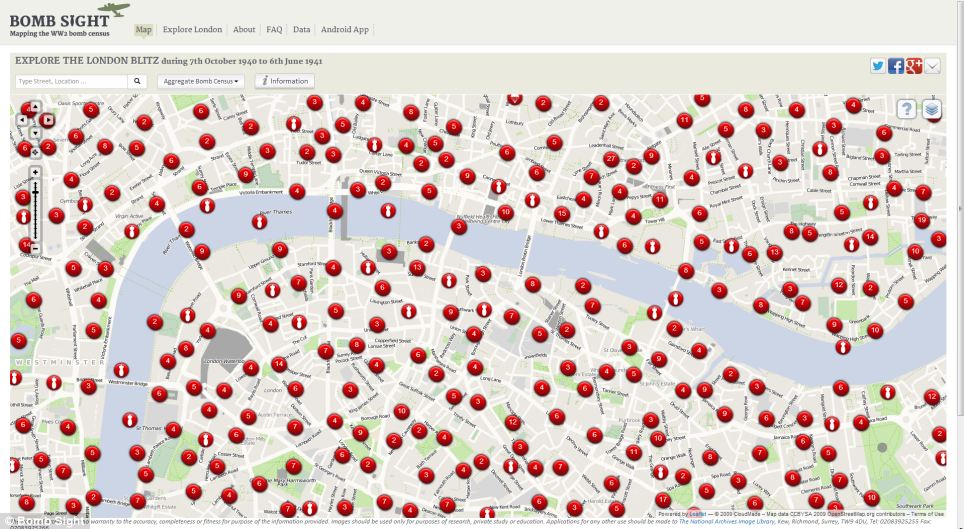 Growing number of targets…
Distribution of triples by domain
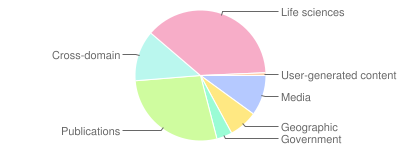 Distribution of links by domain
http://lod-cloud.net/state
[Speaker Notes: The number of RDF links refers to out-going links that are set from data sources within a domain to other data sources.]
Freebase – entity definitions
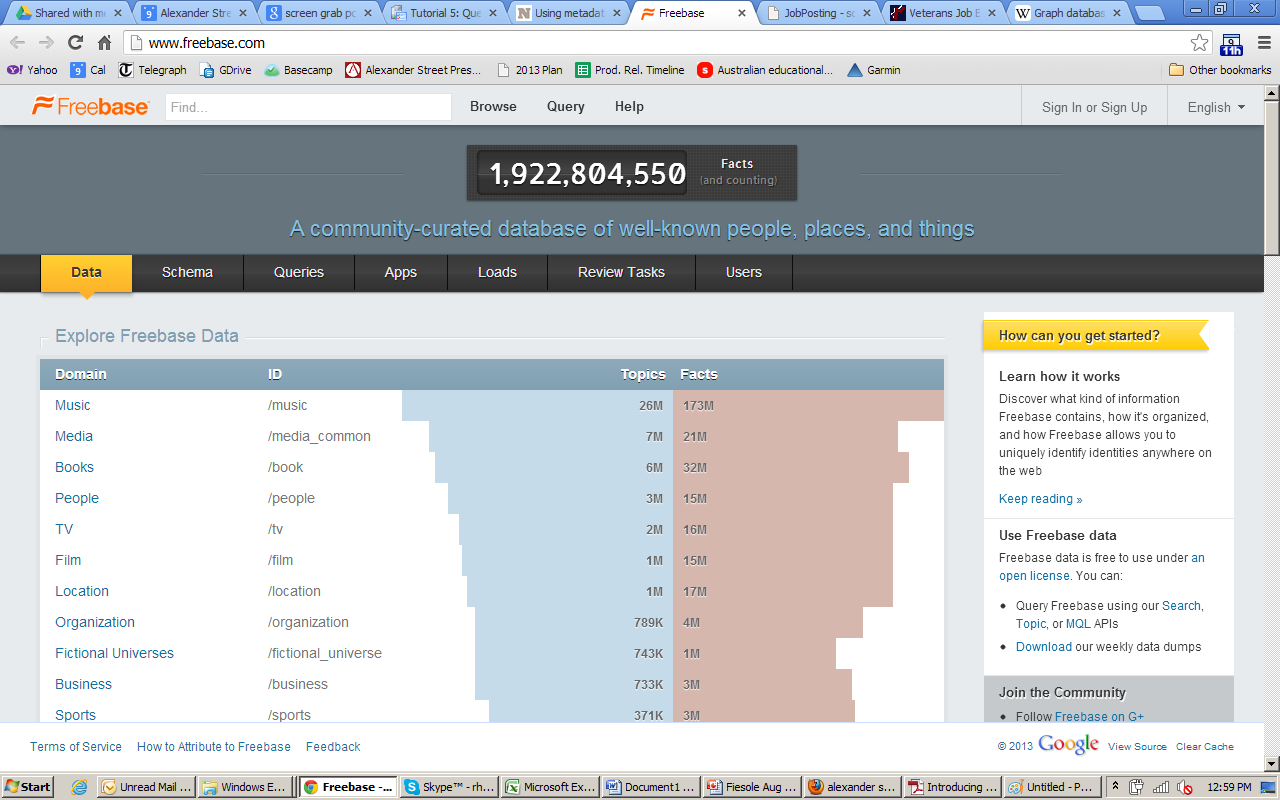 Knowledge GraphSearch for Singapore…
Google:– 715 million hits
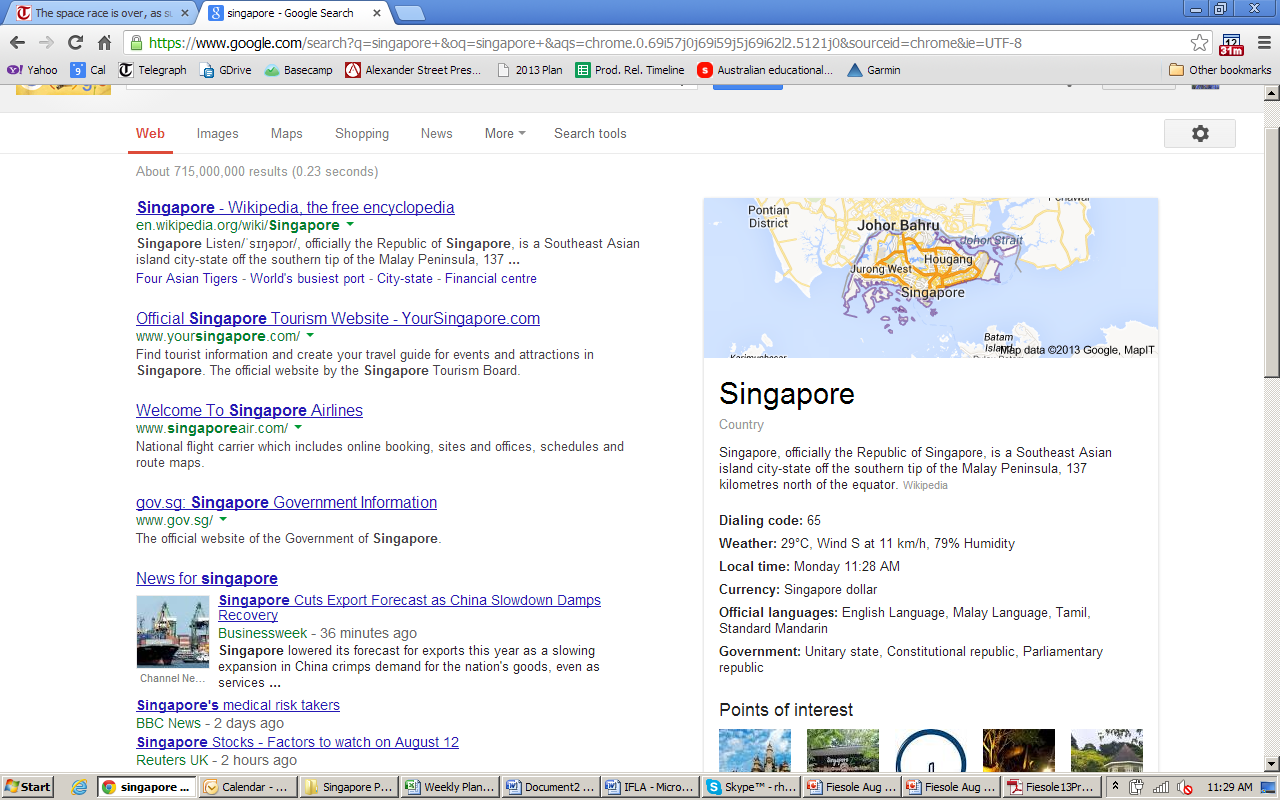 [Speaker Notes: As of 8/11/13]
Progress could be faster…
Semantic Web
Inference ‘knowledge’
Meaning based search
Automated Data interactions/Mash-ups
Discovery
Goes slower than you think…
Ted Nelson outlined Hypertext in 1963.

 Berners-Lee wrote/published on a Hypertext project - The   World Wide Web - in 1989/1990.  
 In 1999 Ted Nelson opined 
“HTML is precisely what we were trying to PREVENT— ever-breaking links, links going outward only, quotes you can't follow to their origins, no version management, no rights management”
[Speaker Notes: Ted Nelson (1999). "Ted Nelson's Computer Paradigm Expressed as One-Liners". Retrieved July 3, 2011.
"Berners-Lee, Tim; Cailliau, Robert (12 November 1990). "WorldWideWeb: Proposal for a hypertexts Project". Retrieved 27 July 2009.]
Where we’re headed
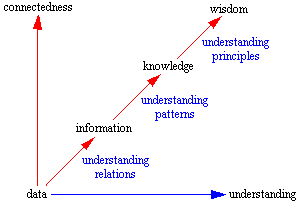 Why?
Therefore
Who, What, When, Where?
After Data, Information, Knowledge, and Wisdom, Gene Bellinger, Durval Castro, Anthony Mills. http://www.systems-thinking.org/
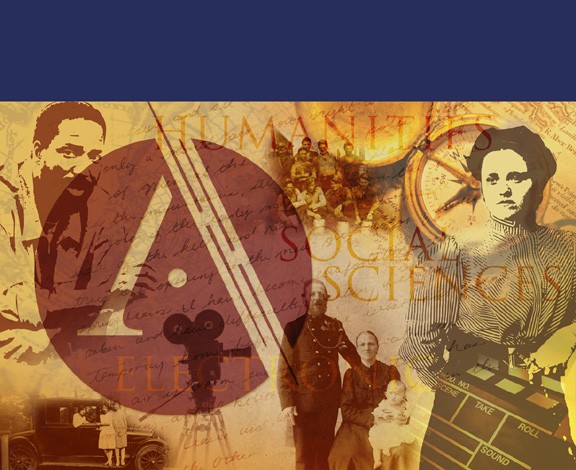 www.alexanderstreet.com
New ideas…
Nano-publication…
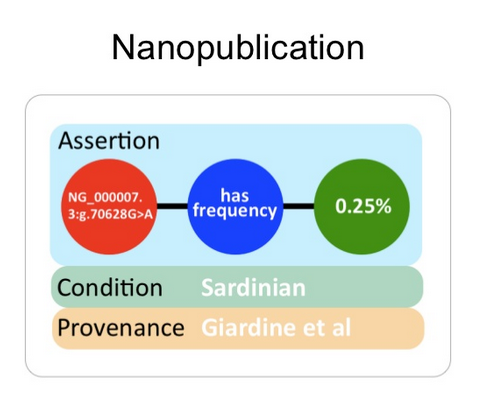 [Speaker Notes: http://www.slideshare.net/hvdsomp/towards-a-machineactionable-scholarly-communication-system]
Nano-publication…
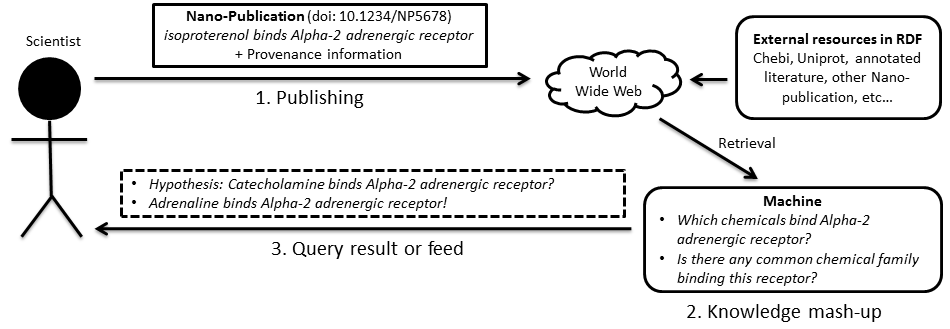 [Speaker Notes: Exploring the Generation and Integration of
Publishable Scientific Facts Using the Concept
of Nano-publications
Amanda Clare1,3, Samuel Croset2,3 (croset@ebi.ac.uk), Christoph
Grabmueller2,3, Senay Kafkas2,3, Maria Liakata1,2,3, Anika Oellrich2,3, and Dietrich
Rebholz-Schuhmann2,3
1 University of Aberystwyth
2 European Bioinformatics Institute
3 All authors contributed equally to this work
Abstract. Publication formats are being sought that facilitate automatic
processing and knowledge integration and are better suited to the
current pace of research. Here we present an infrastructure for producing
and consuming minimal publishable units, nano-publications, directly
from a researcher’s electronic notes or manuscripts which allow the integration
of multiple resources. We describe a feedback loop resulting from
the use of nano-publications, give a detailed example, and explain how
this can be combined with existing web technologies.]
Elsevier’s Executable Article Challenge
Equations, tables and graphs interactive so reviewers, readers and machines can check, manipulate and explore the result space
 Long term technical compatibility 
 Data and code validated easily and automatically
 Balances author rights, institutional rights, and open access.
 Registration and tracking of actions for provenance
 Viruses and code contamination, plagiarism proof
 Open API to enable automated queries by outsiders
[Speaker Notes: http://www.executablepapers.com/about-challenge.html]
Utopia Suite – selected tools
PRECIS results with citations
Search Tool
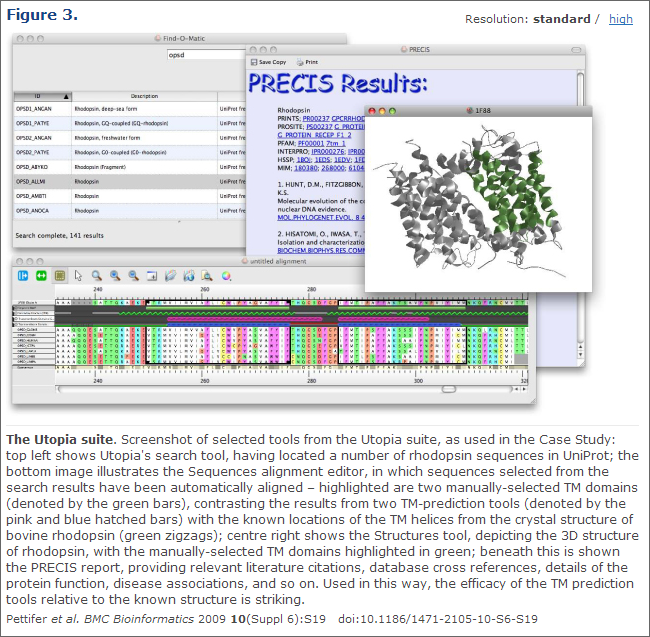 3D Structure Tool
Sequences alignment editor
[Speaker Notes: Piotr Nowakowski, Eryk Ciepiela, Daniel Harężlak, Joanna Kocot, Marek Kasztelnik, Tomasz Bartyński, Jan Meizner, Grzegorz Dyk, Maciej Malawski, The Collage Authoring Environment, Procedia Computer Science, Volume 4, 2011, Pages 608-617, ISSN 1877-0509, http://dx.doi.org/10.1016/j.procs.2011.04.064.
(http://www.sciencedirect.com/science/article/pii/S1877050911001220)
Keywords: Executable paper; High performance computing; e-Science; Scientific publishing]